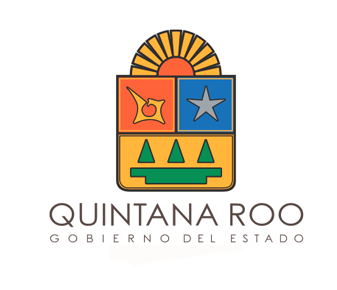 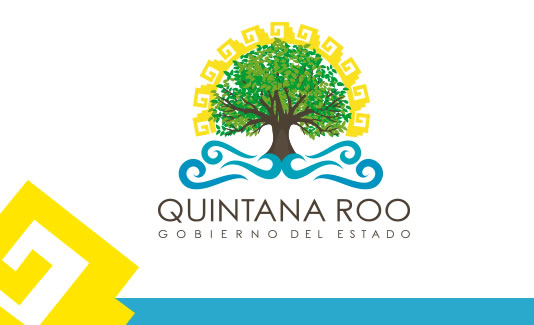 XVIII ENCUENTRO NACIONAL DE ALIMENTACIÓN Y DESARROLLO COMUNITARIO“AVANCES Y DESAFÍOS”
“ACCIONES QUE TRANSFORMAN”
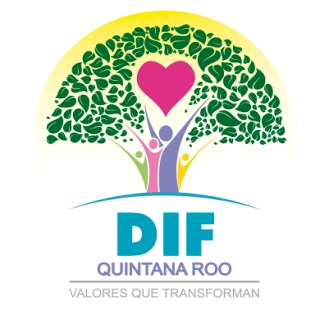 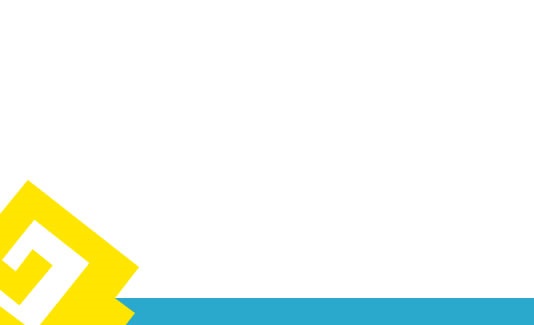 María Elba Elizabeth Carranza Aguirre
Directora General
Puerto Morelos, Quintana Roo, Octubre 2018
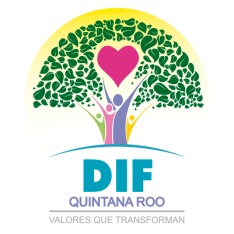 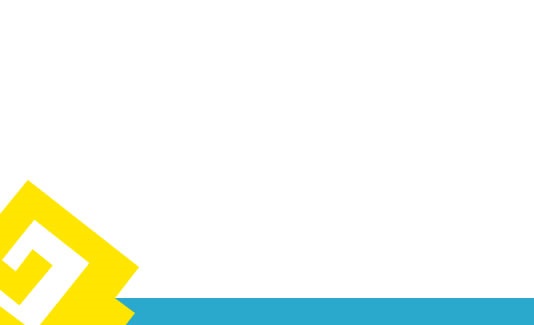 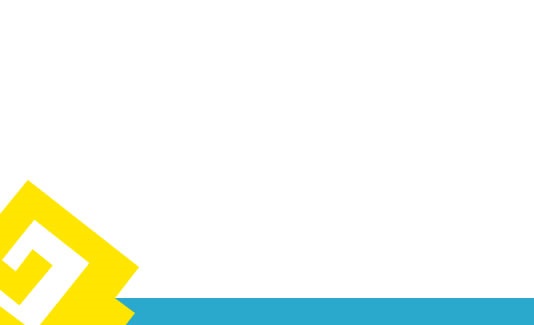 En el DIF Quintana Roo tenemos la misión de velar, proteger y apoyar a los grupos vulnerables como el de las niñas y los niños, mujeres embarazadas y en periodo de lactancia, adultos mayores y personas con discapacidad, buscando generar mayores capacidades, recursos y acciones en su beneficio que contribuyan a una mejor calidad de vida con más y mejores oportunidades de desarrollo.
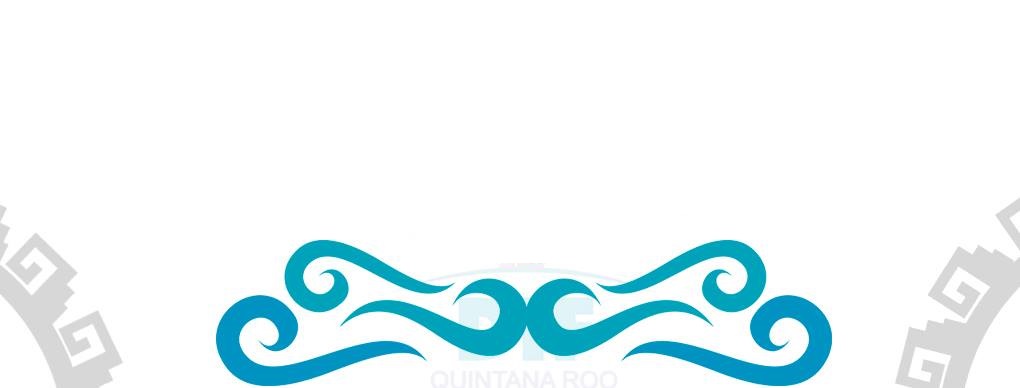 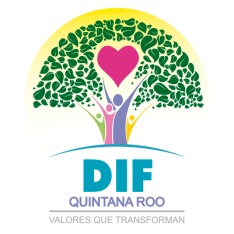 Dirección de desarrollo
 comunitario
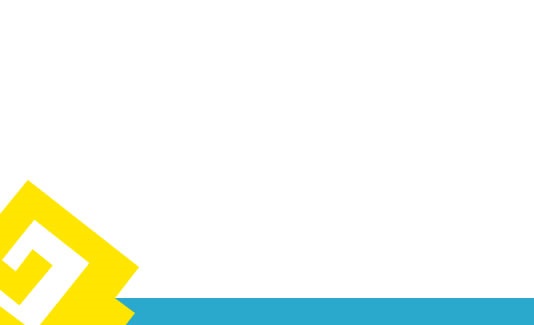 DIRECCIÓN DE DESARROLLO COMUNITARIO
[Speaker Notes: Desde la Dirección de Desarrollo Comunitario]
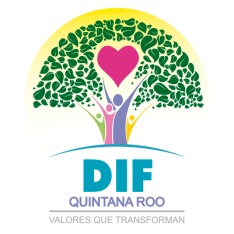 AVANCES
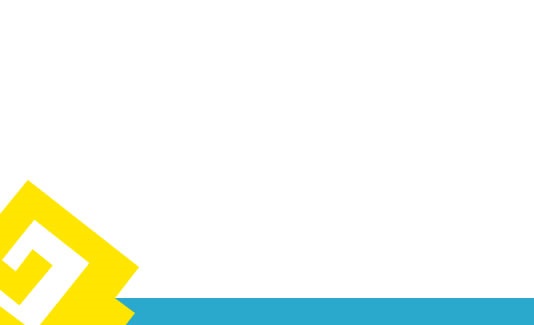 DIRECCIÓN DE DESARROLLO COMUNITARIO
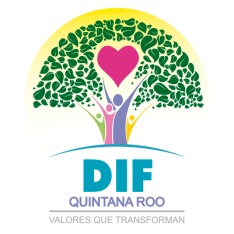 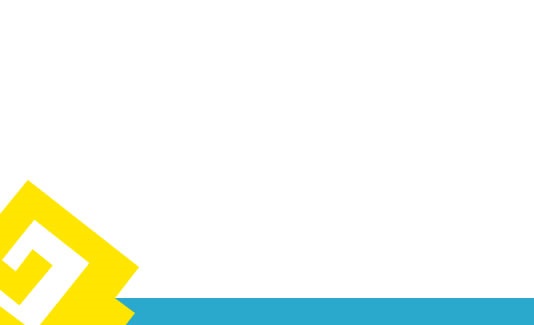 DIRECCIÓN DE DESARROLLO COMUNITARIO
[Speaker Notes: El programa Desayunos Escolares, en el estado de Quintana Roo se implementa en sus dos modalidades “Fríos” y “Calientes”.
Desde la selección de insumos para integrar las dotaciones se asegura el cumplimiento de los Criterios de Calidad Nutricia.
A través del Subprograma de Infraestructura, Rehabilitación y/o Equipamiento de Espacios Alimentarios dignificamos los desayunadores donde diariamente las niñas y niños reciben alimentos.
DIF Quintana Roo está comprometido con la profesionalización de las acciones y el fortalecimiento de los programas a través de la certificación en estándares de competencia como el EC0334, EC0076 y el EC0217.
Las vinculaciones con otras instituciones como la Secretaría de Educación y la Universidad Intercultural Maya de Quintana Roo (UIMQROO) nos permiten diversificar las acciones y ampliar la cobertura de atención.]
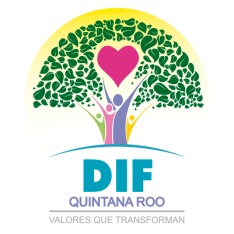 DESAYUNOS ESCOLARES
Entregamos diariamente    65, 436 raciones de desayunos escolares que cumplen con los criterios de calidad nutricia, impulsando de esta forma el acceso a alimentos inocuos y nutritivos de niñas y niños en los 11 municipios del estado.
65,436
18, 545
Desayunos “Calientes”
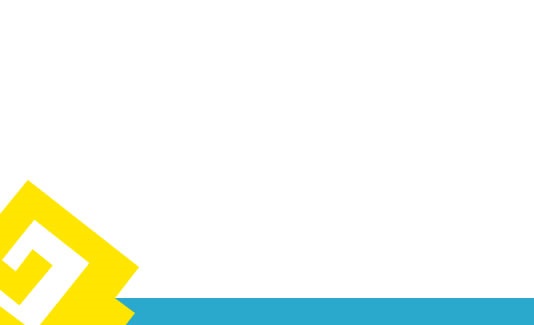 46, 891
Desayunos “Fríos”
DIRECCIÓN DE DESARROLLO COMUNITARIO
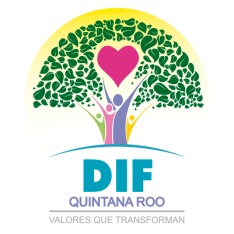 DESAYUNOS ESCOLARESMODALIDAD “FRÍOS”
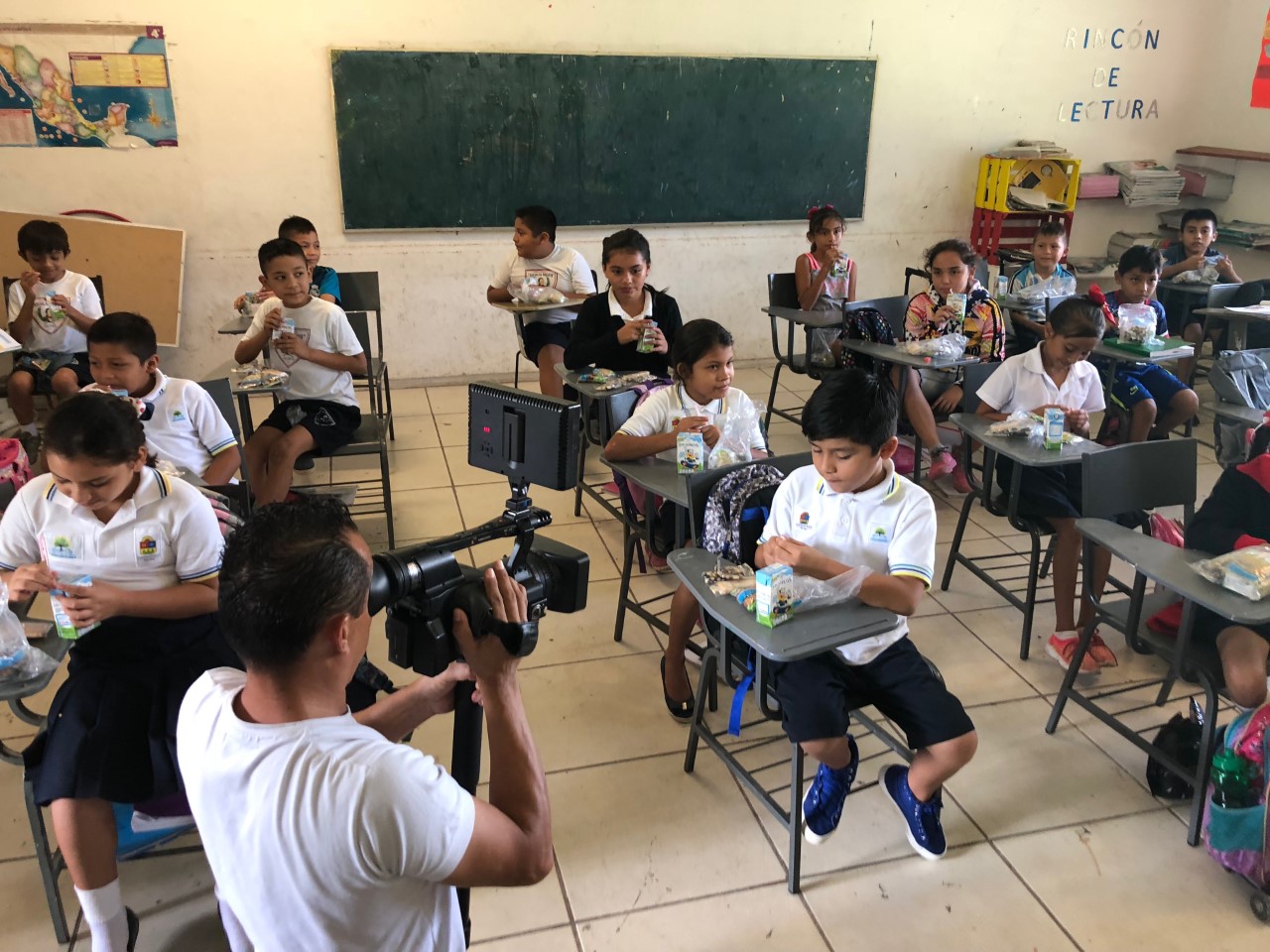 Se amplió la cobertura de beneficiarios en localidades de alta y muy alta marginación prioritariamente.
	En 2018 disminuimos el número de planteles atendidos dando prioridad a la transición a desayunos escolares “Calientes”.
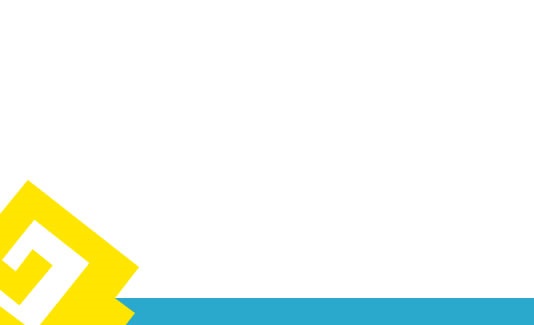 DIRECCIÓN DE DESARROLLO COMUNITARIO
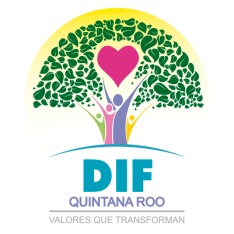 APOYOS ALIMENTARIOS CON CALIDAD NUTRICIA
Dotación :
250 ml de leche descremada ultrapasteurizada
3 variedades de galletas integrales
1 barra de cereales integrales
1 variedad de hojuelas de trigo integral
3 variedades de fruta deshidratada
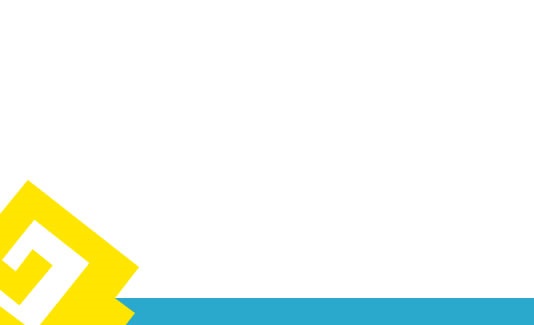 DIRECCIÓN DE DESARROLLO COMUNITARIO
[Speaker Notes: Dentro de los avances más importantes, se encuentran la transición a leche descremada sabor natural y la aceptación en todos los municipios del estado.]
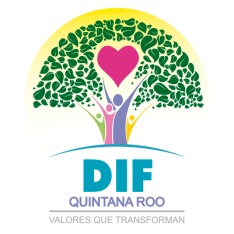 DESAYUNOS ESCOLARESMODALIDAD “CALIENTES”
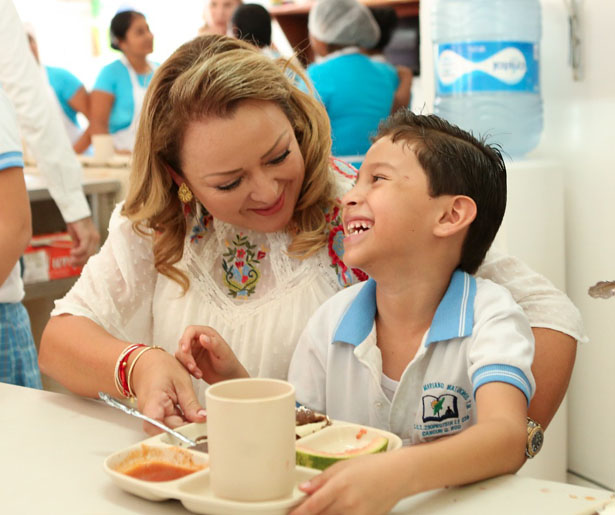 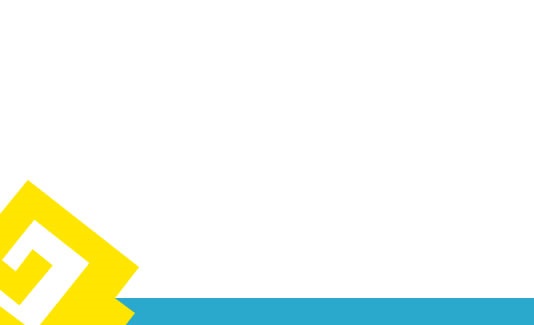 DIRECCIÓN DE DESARROLLO COMUNITARIO
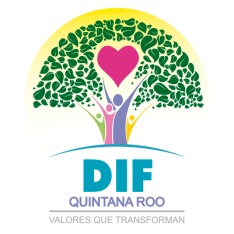 FORTALECIMIENTO DE ESPACIOS ALIMENTARIOS (SIREEA)
Mejoramos las condiciones de 56 espacios alimentarios a través de la inversión de $1, 740, 169. 01 en equipamiento, a fin de mantener espacios dignos para la preparación y consumo de alimentos en 7 municipios, beneficiando a 6, 534 niñas y niños del estado durante el periodo 2016 a 2018.
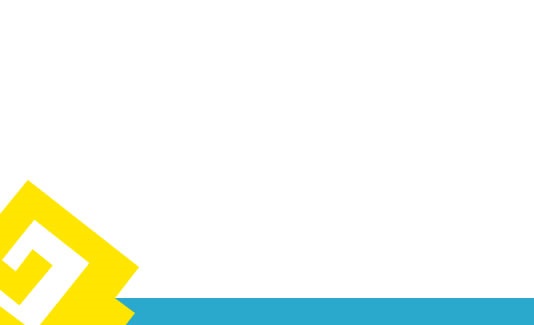 DIRECCIÓN DE DESARROLLO COMUNITARIO
[Speaker Notes: Fortalecimiento de los espacios alimentarios a través del Subprograma de Infraestructura, Rehabilitación  y/o Equipamiento de Espacios Alimentarios (SIREEA).]
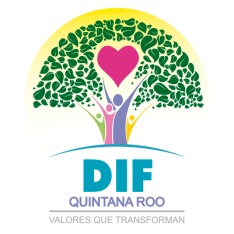 FORTALECIMIENTO DE ESPACIOS ALIMENTARIOS (SIREEA)
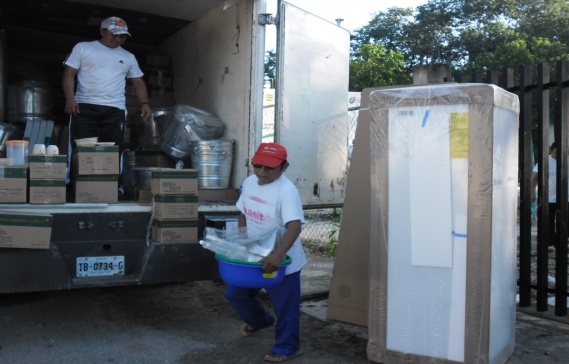 $ 584,259.98
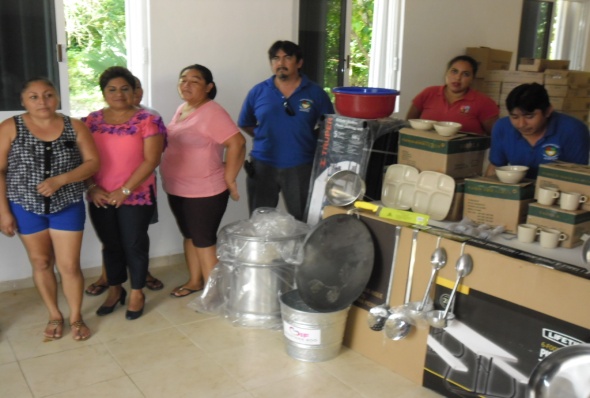 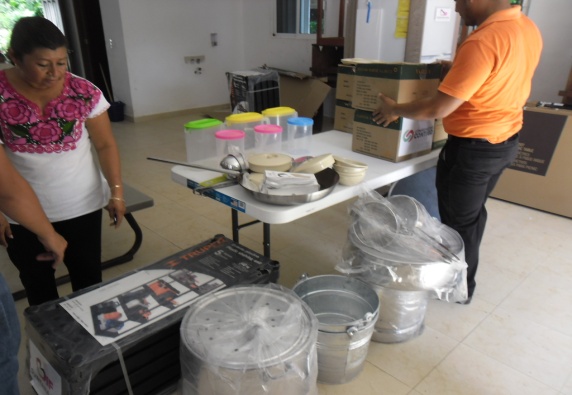 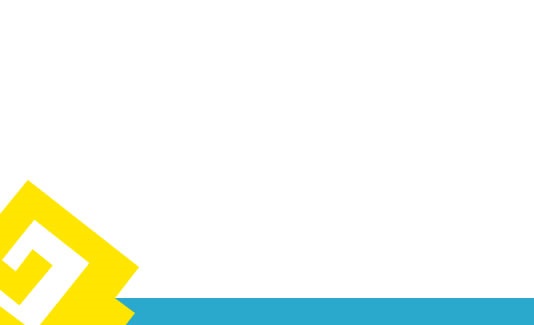 DIRECCIÓN DE DESARROLLO COMUNITARIO
[Speaker Notes: Fortalecimiento de los espacios alimentarios a través del Subprograma de Infraestructura, Rehabilitación  y/o Equipamiento de Espacios Alimentarios (SIREEA).]
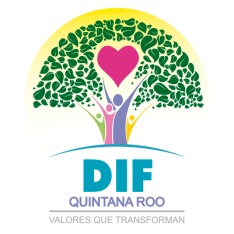 VINCULACIÓN
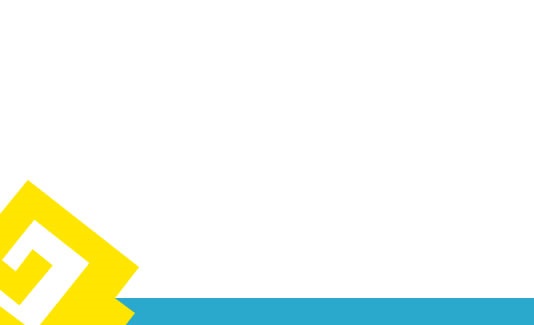 DIRECCIÓN DE DESARROLLO COMUNITARIO
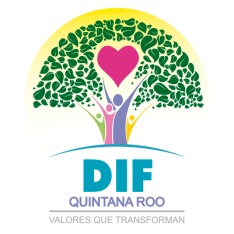 ACCIONES EN COORDINACIÓN CON LA UIMQROO
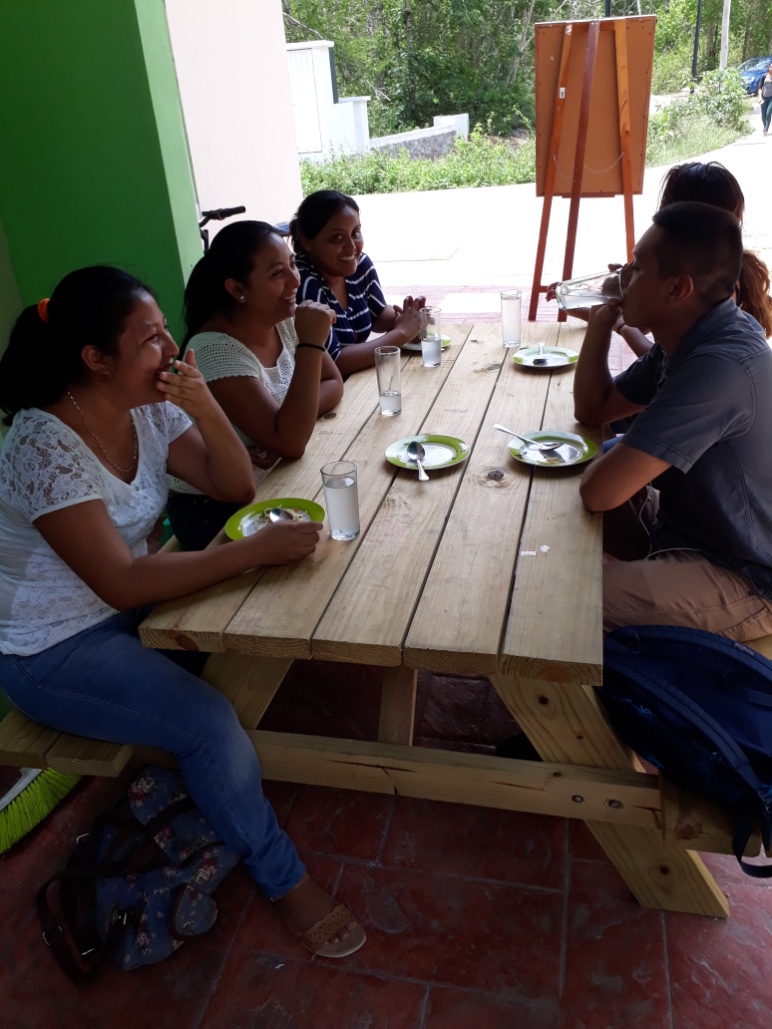 Como resultado de la vinculación con la Universidad Intercultural Maya de Quintana Roo (UIMQROO), se puso en marcha el proyecto “Ki´íikil janal” con la apertura de un comedor escolar universitario que exalta la cultura alimentaria de la localidad.
	Se implementaron becas de alimentos para estudiantes de bajos recursos provenientes de diferentes localidades del estado.
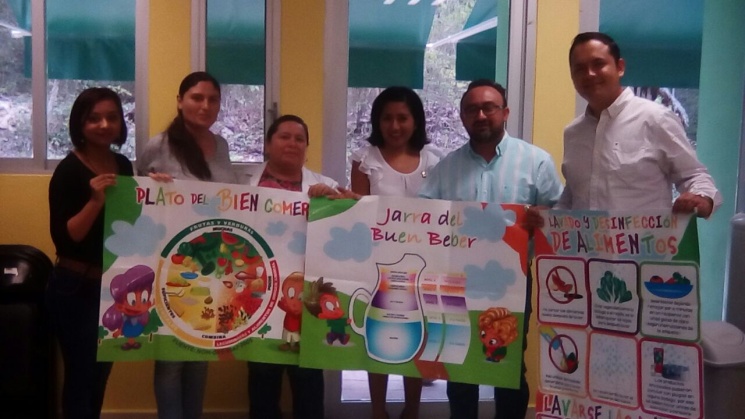 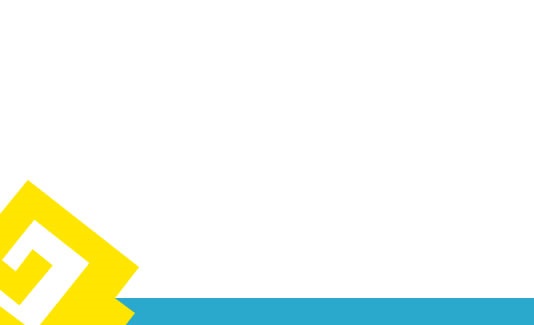 DIRECCIÓN DE DESARROLLO COMUNITARIO
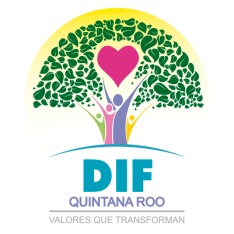 ACCIONES EN COORDINACIÓN CON UIMQROO
En retribución a la sociedad, los estudiantes de la Lic. en Salud Comunitaria, becarios de alimentos del proyecto “Ki´íikil janal” , implementaron acciones de orientación alimentaria en 6 jardines de niños de la zona maya en el marco del programa Desayunos Escolares “calientes”, promoviendo la adopción de hábitos saludables desde temprana edad.
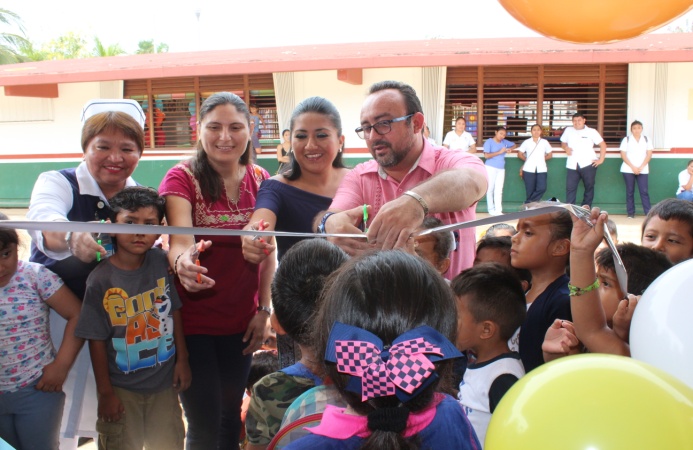 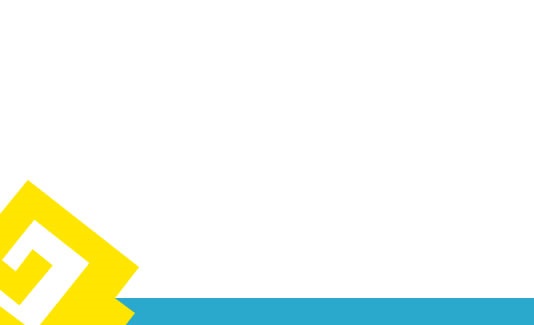 DIRECCIÓN DE DESARROLLO COMUNITARIO
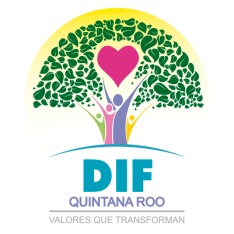 ACCIONES EN COORDINACIÓN CON UIMQROO
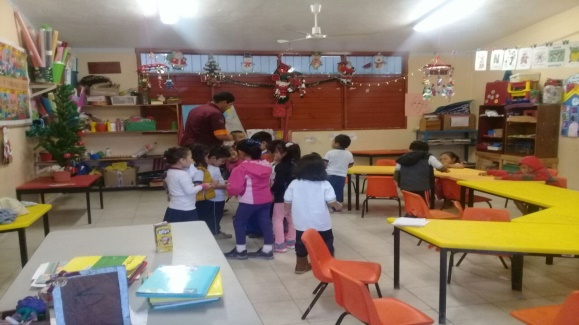 Se implementaron talleres  de intervención educativa desde una perspectiva intercultural:
Consumo de agua
Consumo de verduras y frutas de la región
Higiene personal
Activación física
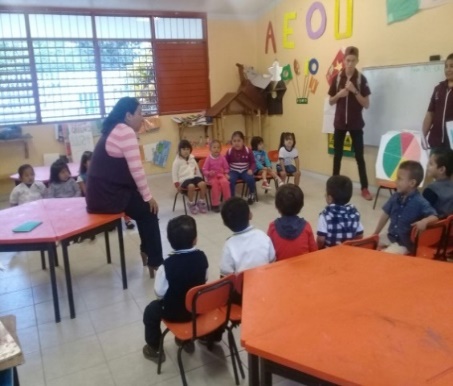 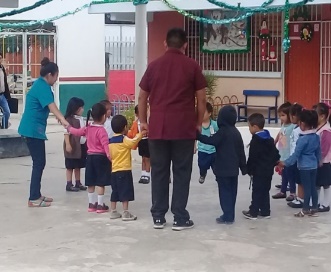 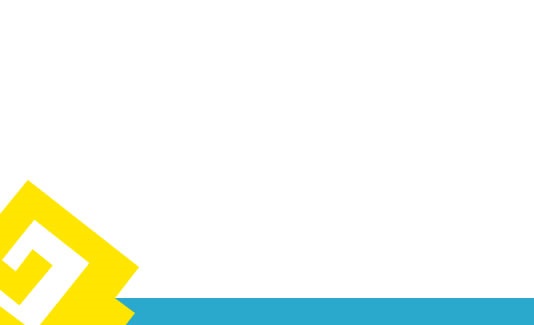 DIRECCIÓN DE DESARROLLO COMUNITARIO
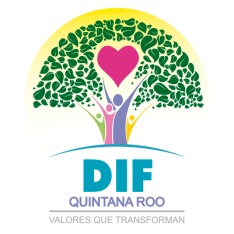 COORDINACIÓN DIF – SEQ EN ESCUELAS DE TIEMPO COMPLETO
Como resultado de la vinculación con la Secretaría de Educación en el estado (SEQ) y en el marco de los programas Desayunos Escolares y Escuelas de Tiempo Completo se puso en marcha el taller “Manejo higiénico y preparación de alimentos” basados en el estándar de competencia EC0334 “Preparación de alimentos para la población sujeta de asistencia social”.
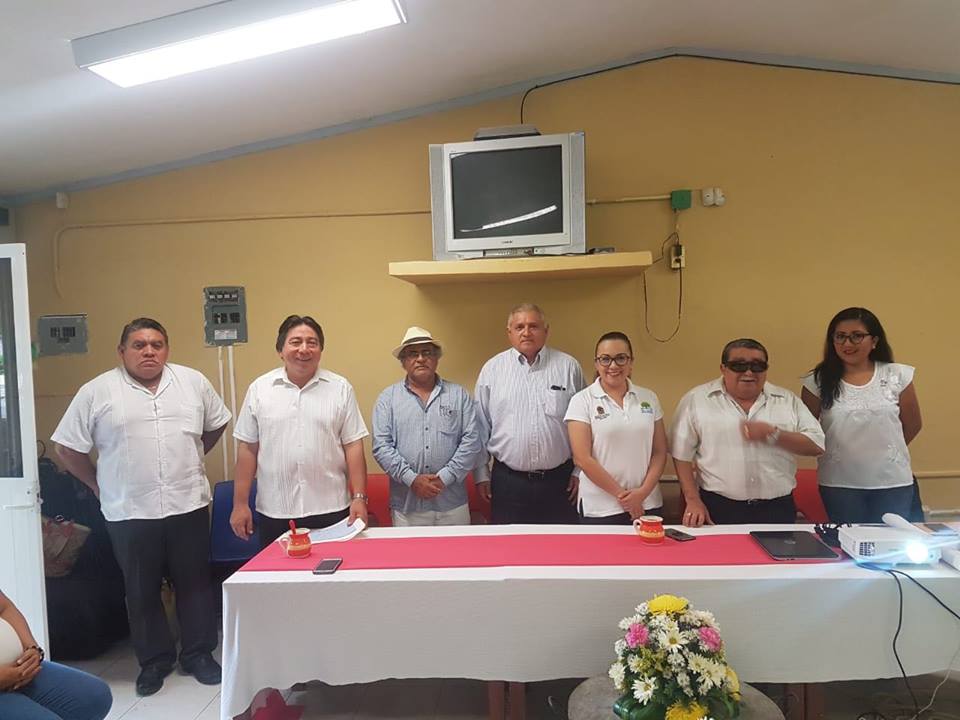 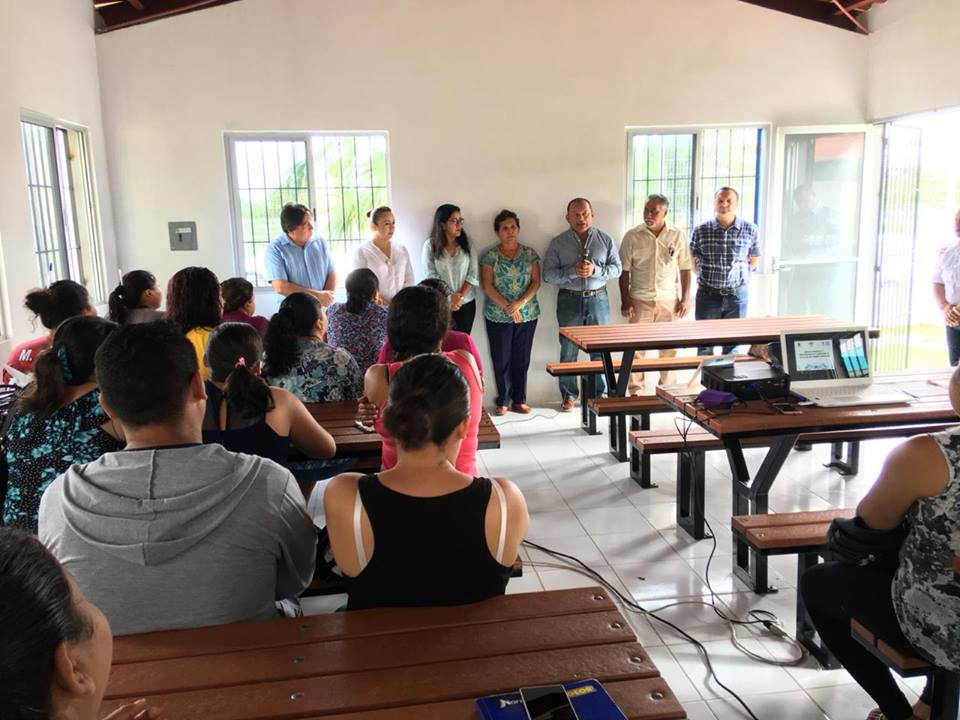 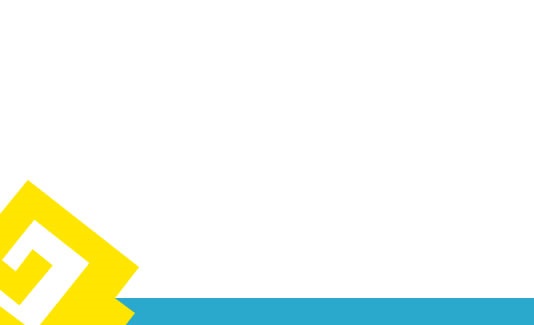 DIRECCIÓN DE DESARROLLO COMUNITARIO
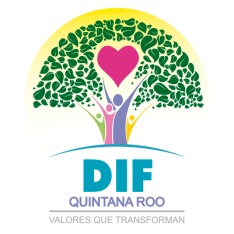 COORDINACIÓN DIF – SEQ EN ESCUELAS DE TIEMPO COMPLETO
Avances (1° etapa):
12 talleres en 11 municipios del estado 
140 escuelas con servicio de alimentación
280 Coordinadores de alimentos, auxiliares de cocina, manejadoras de alimentos y directores.
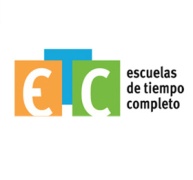 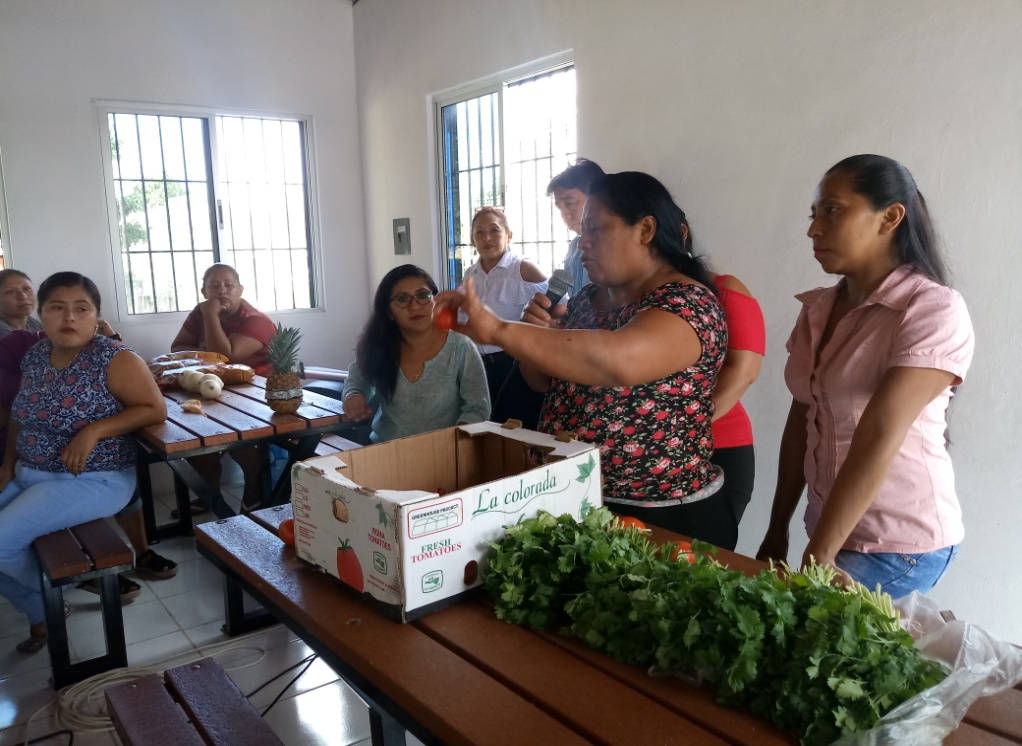 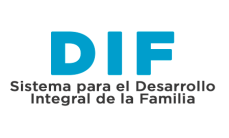 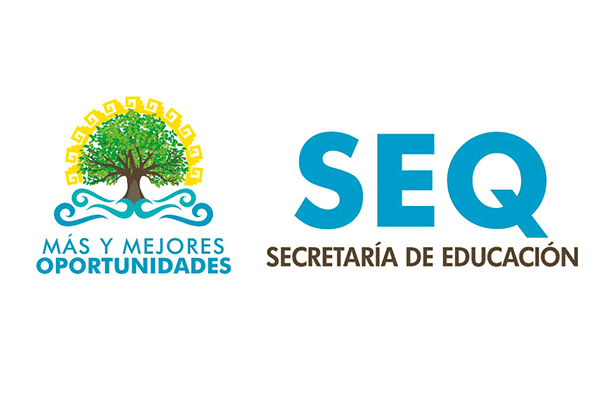 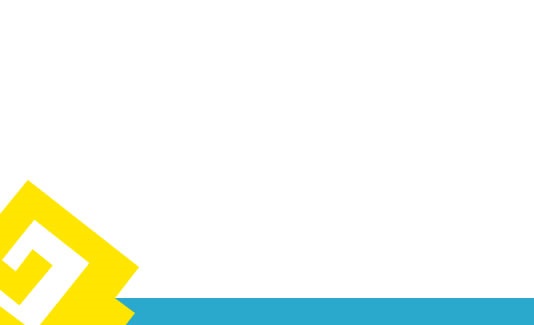 DIRECCIÓN DE DESARROLLO COMUNITARIO
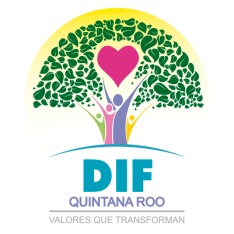 COORDINACIÓN DIF – SEQ EN ESCUELAS DE TIEMPO COMPLETO
Desafíos (2° Etapa):
Coordinar acciones en el seguimiento de los programas alimentarios

Unificar criterios de calidad nutricia

Firma de convenio

Integración de recetario regional para Desayunos Escolares y Escuelas de Tiempo Completo
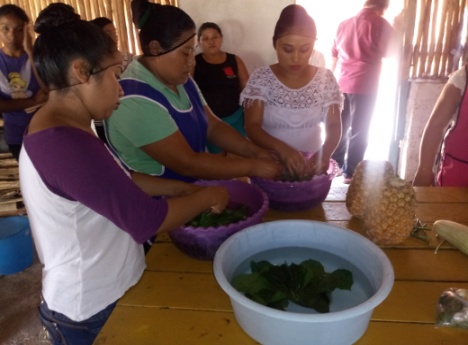 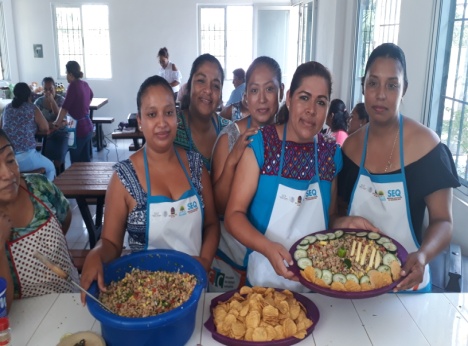 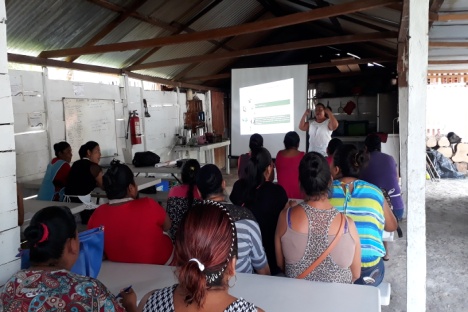 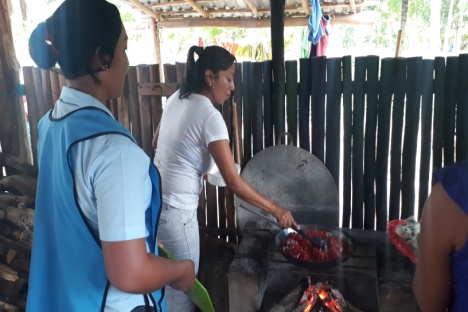 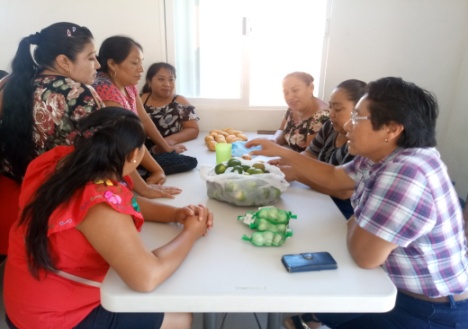 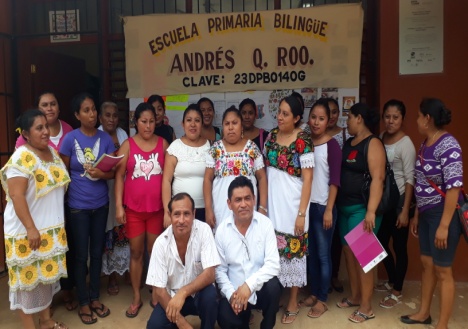 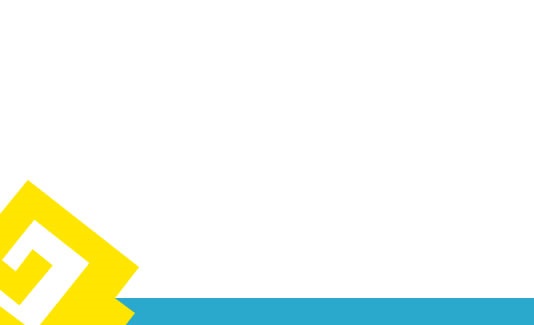 DIRECCIÓN DE DESARROLLO COMUNITARIO
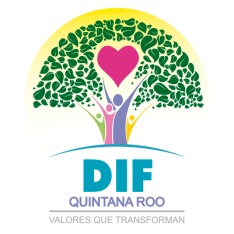 PROCESOS DE CERTIFICACIÓN
En conjunto con el SNDIF implementamos procesos de certificación en Estándares de Competencia del CONOCER, como estrategia de fortalecimiento y profesionalización de las actividades de Orientación Alimentaria.
	Nos ha permitido homologar las capacitaciones impartidas así como los criterios de supervisión y seguimiento.
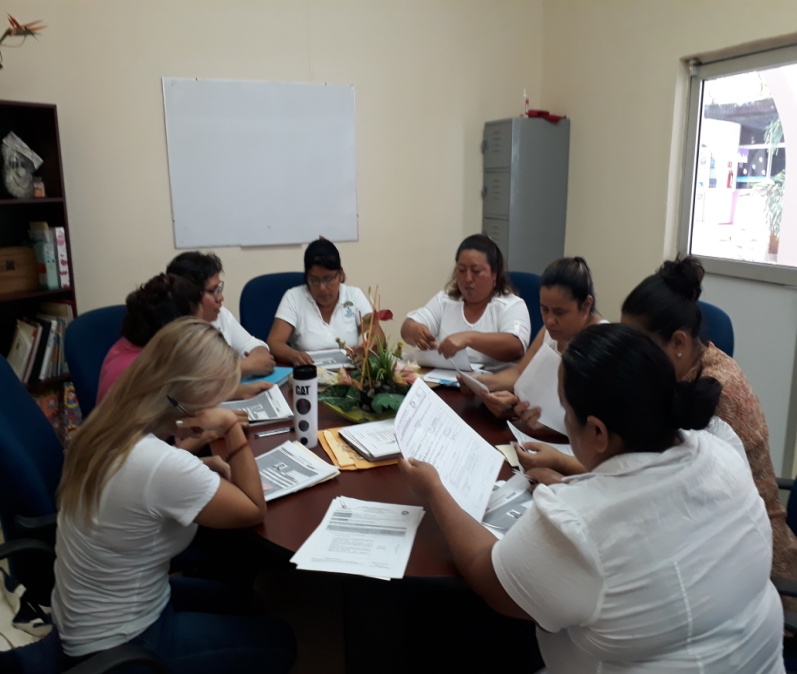 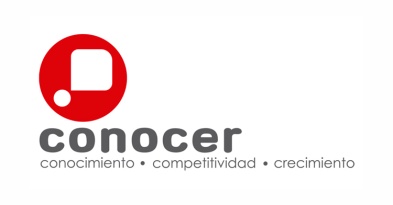 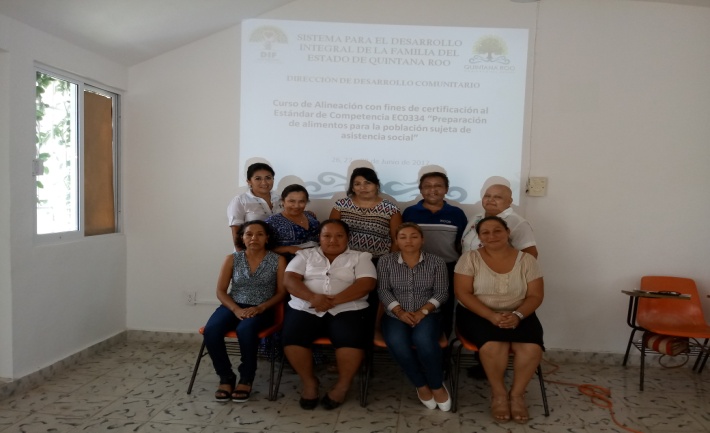 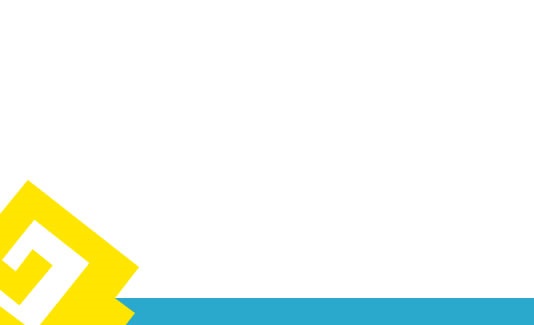 EC0334. “Preparación de alimentos para la población sujeta de asistencia social”.
EC0076. Evaluación de la competencia de candidatos con base en EC”.
EC0217. “Impartición de cursos de formación del capital humano de manera presencial grupa”.
DIRECCIÓN DE DESARROLLO COMUNITARIO
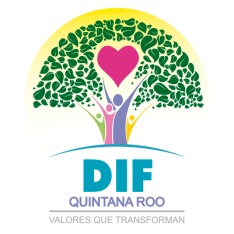 PROCESOS DE CERTIFICACIÓN
Actualmente el SEDIF cuenta con 10 personas certificadas en EC0334 en diferentes áreas atención a niñas y niños (CENDI, CIPI, CAIPA, Casa de Asistencia Temporal, Dirección de Desarrollo Comunitario).
3 Evaluadoras certificadas en EC0076 Forman parte de la Red de Alimentación.
1 Nutrióloga certificada en EC0217.
En 4 años se certificó a 31 personas en 5 municipios del estado en EC0334.
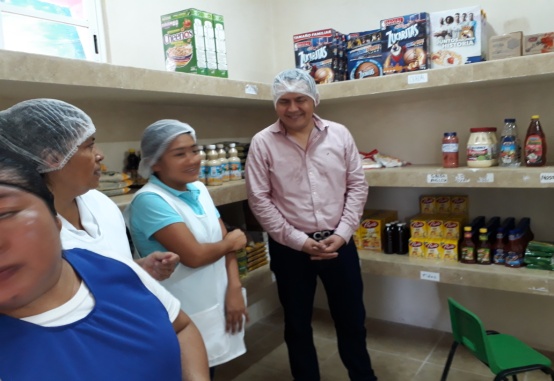 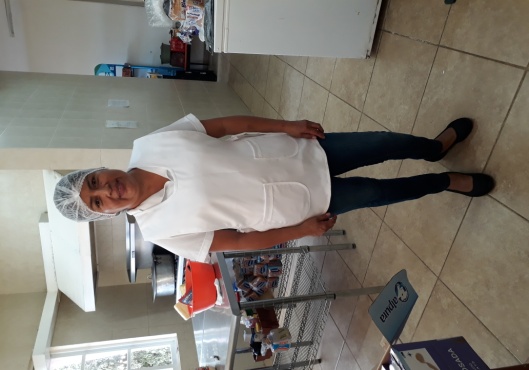 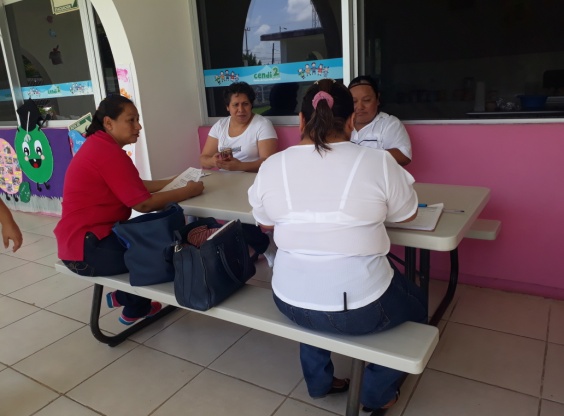 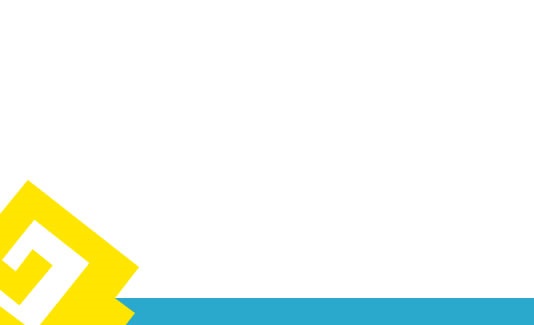 DIRECCIÓN DE DESARROLLO COMUNITARIO
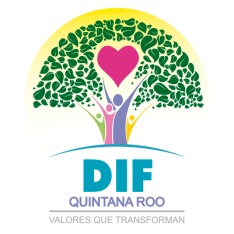 ASISTENCIA ALIMENTARIA A SUJETOS VULNERABLES
Contribuimos al acceso a alimentos inocuos y nutritivos de adulto mayores, mujeres embarazadas y en periodo de lactancia, personas con discapacidad o en situación de vulnerabilidad mediante la entrega de dotaciones de alimentos que cumplen con los criterios de calidad nutricia acercando el servicio a diferentes localidades con las “Caravanas Juntos”.
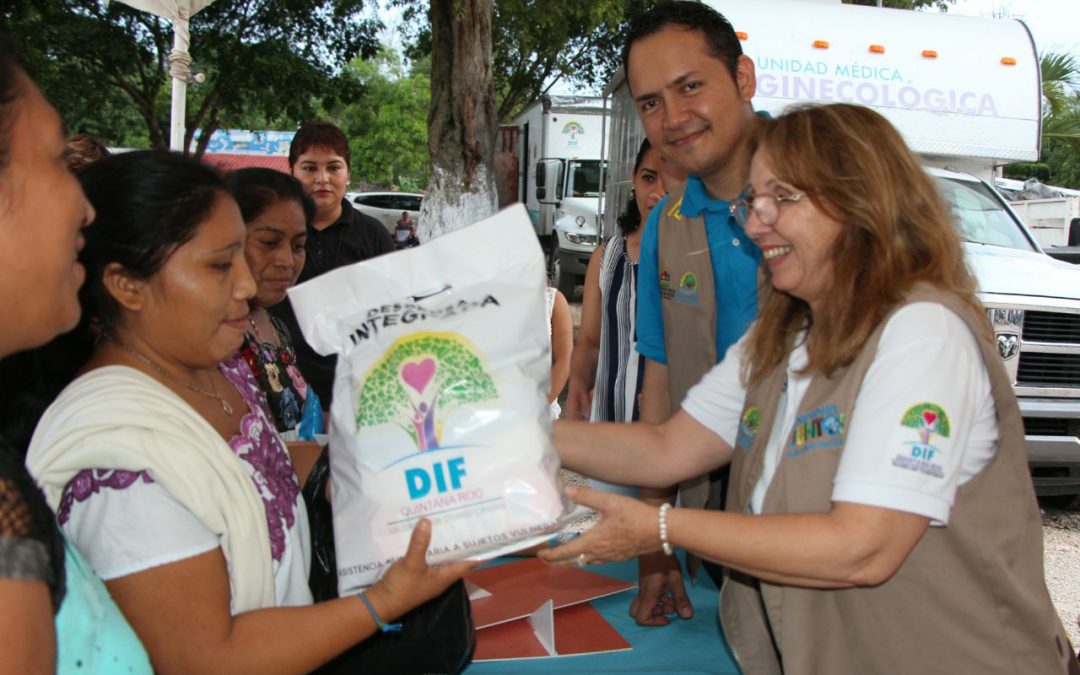 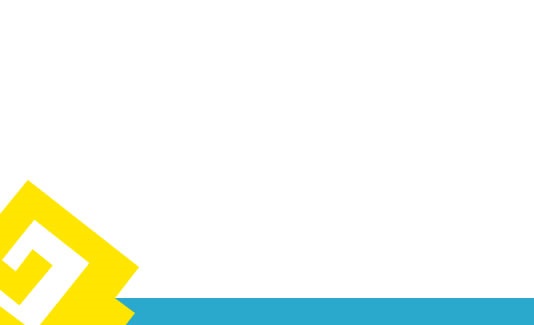 DIRECCIÓN DE DESARROLLO COMUNITARIO
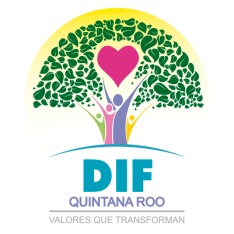 FORTALECIMIENTO DEL ACCESO A LA ALIMENTACIÓN DE DIGNATARIOS MAYAS
Contribuimos a la preservación de la cultura de nuestros ancestros, la dignidad, las raíces y tradiciones brindando asistencia alimentaria a Dignatarios Mayas, disminuyendo la desigualdad e impulsando el desarrollo social de los pueblos originarios.
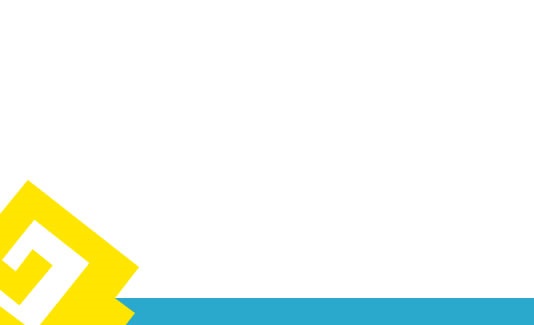 DIRECCIÓN DE DESARROLLO COMUNITARIO
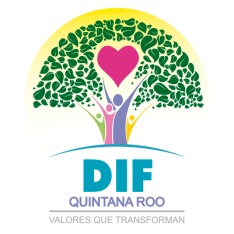 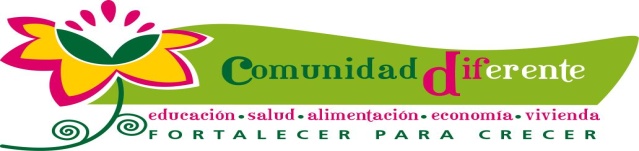 RESEÑA  DEL PROGRAMA DE DESARROLLO COMUNITARIO“COMUNIDAD DIFERENTE”
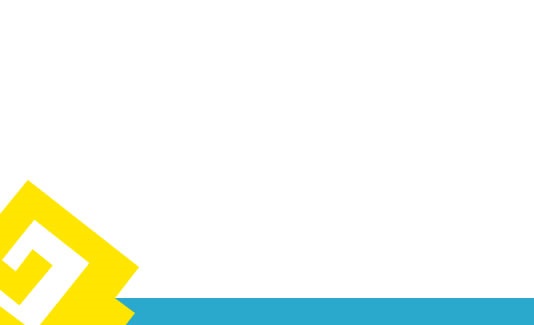 DIRECCIÓN DE DESARROLLO COMUNITARIO
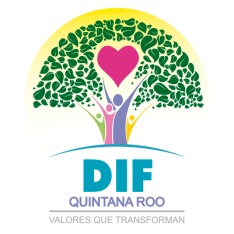 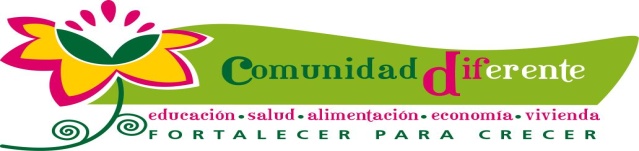 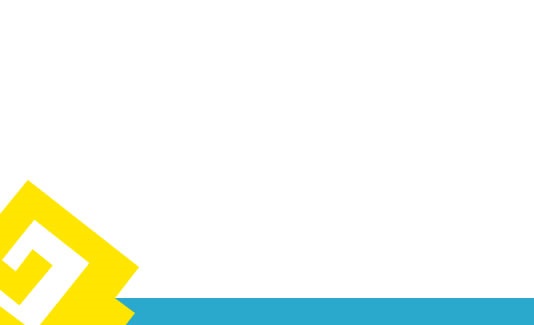 DIRECCIÓN DE DESARROLLO COMUNITARIO
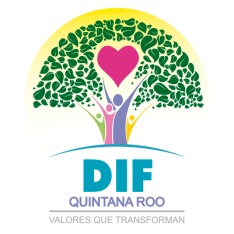 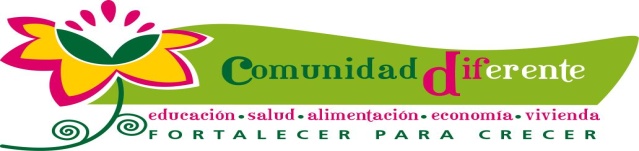 PROGRAMA DE DESARROLLO COMUNITARIO“Comunidad DIFerente”
A través del Programa de Desarrollo Comunitario “Comunidad DIFerente” conectamos el capital humano con diversas oportunidades de desarrollo.
	
Contribuimos en la disminución de la brecha de desigualdad a través de los proyectos implementados.

	Promovemos la participación social de las comunidades.
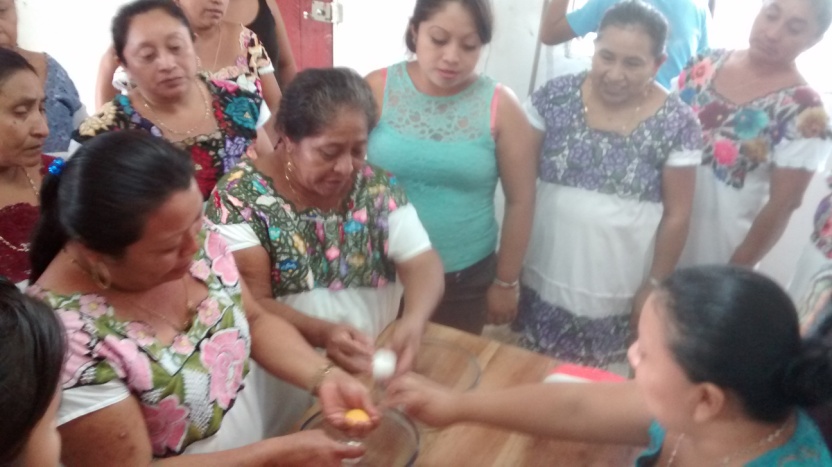 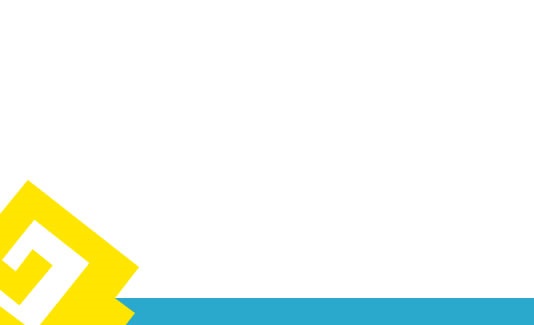 DIRECCIÓN DE DESARROLLO COMUNITARIO
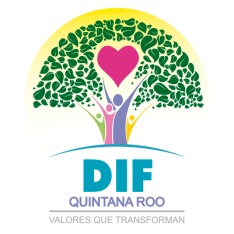 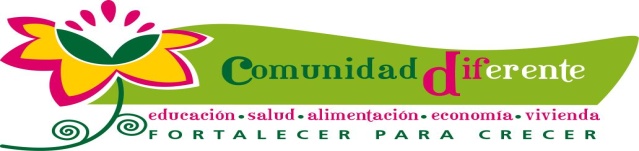 EJERCICIO 2016 
Para los 28 grupos de desarrollo se realizaron 59 cursos de capacitación de los cuales 31 fueron de temas formativos y 28 en temas relacionados a la producción y mejoramiento alimentario en 28 comunidades en 5 municipios Felipe Carrillo Puerto, José María Morelos, Lázaro Cárdenas, Tulum y Bacalar. 
Ejerciendo  $ 1´160,000.00 pesos
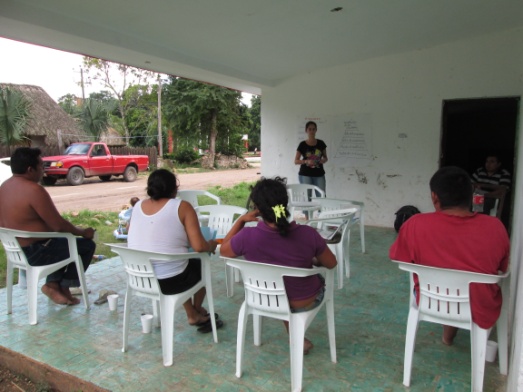 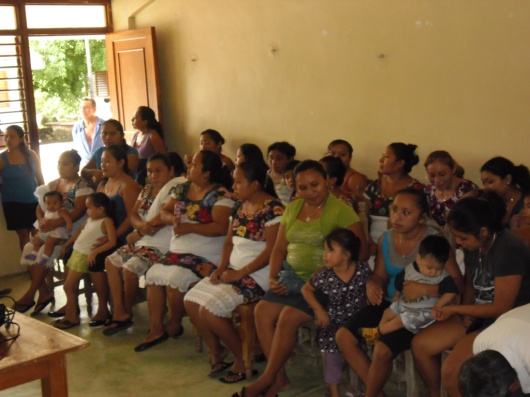 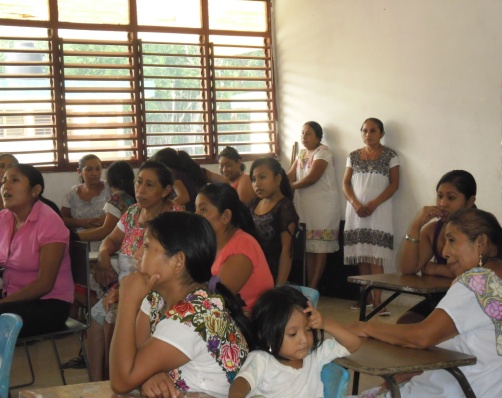 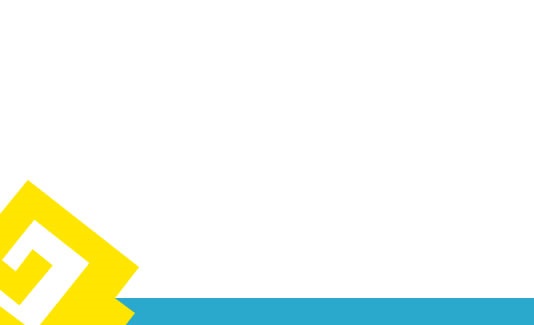 DIRECCIÓN DE DESARROLLO COMUNITARIO
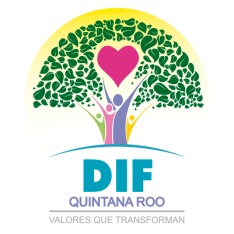 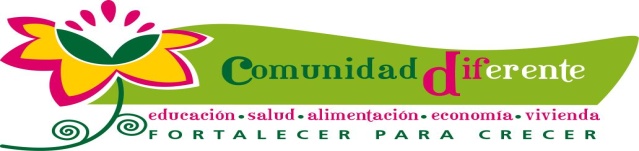 EJERCICIO 2017
Para los 35 grupos de desarrollo  se realizaron 71 cursos de capacitación de los cuales 39 fueron de temas formativos y 32 en temas relacionados a la producción y mejoramiento  alimentario en las 35 comunidades en 5 municipios Felipe Carrillo Puerto, José María Morelos, Lázaro Cárdenas, Tulum y Bacalar.

Ejerciendo  $ 1´040,520.00
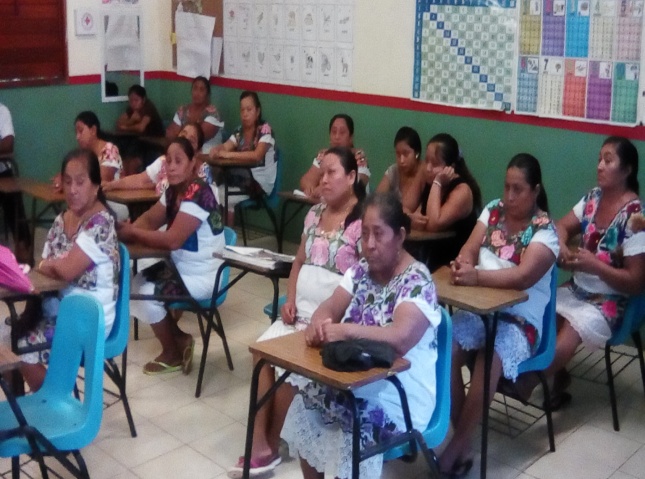 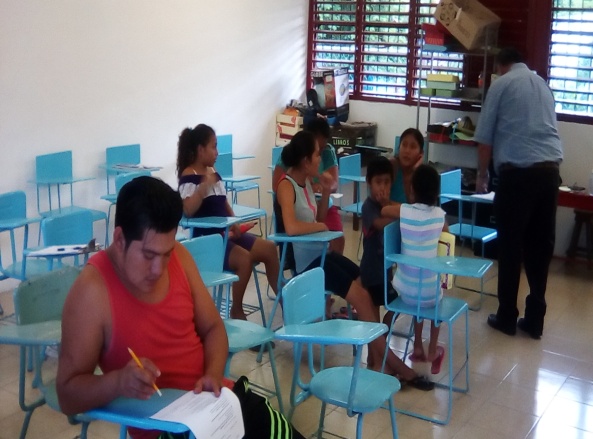 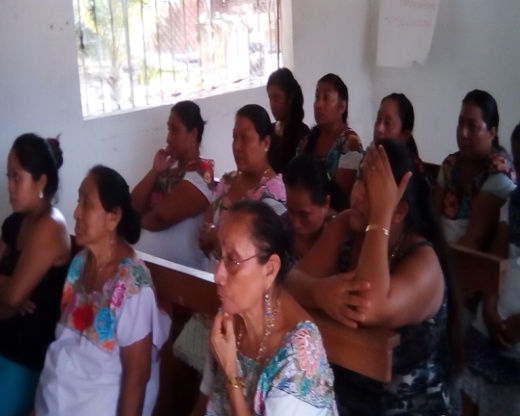 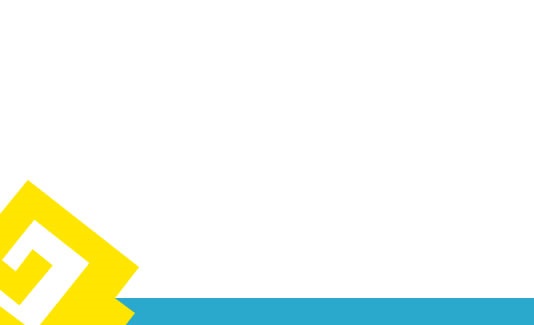 DIRECCIÓN DE DESARROLLO COMUNITARIO
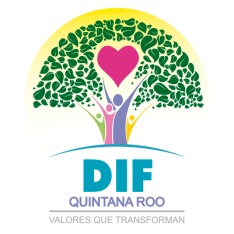 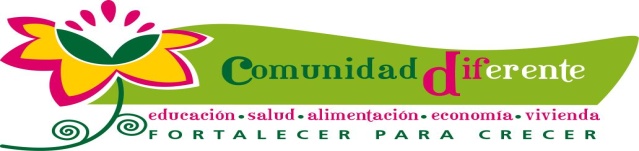 EJERCICIO 2018
Atención a 46 grupos de desarrollo se realizaron 59 Cursos de capacitación de los cuales 20 fueron de temas formativos y 39 en temas relacionados a la producción y mejoramiento  alimentario  en 46 comunidades de 5 municipios Felipe Carrillo Puerto, José María Morelos, Lázaro Cárdenas, Tulum y Bacalar.
Ejerciendo $989,600.00
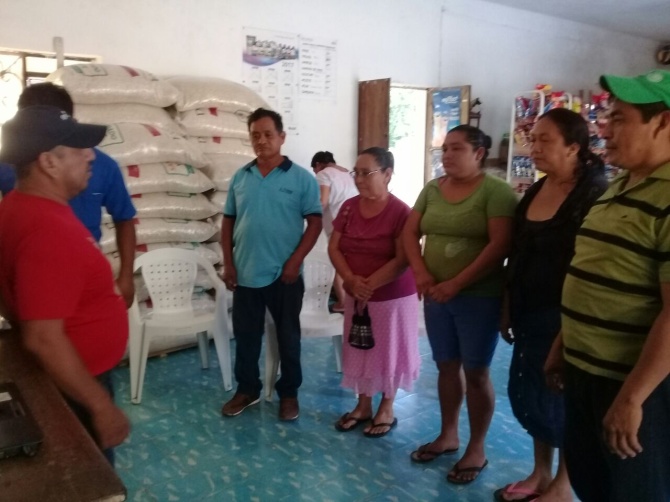 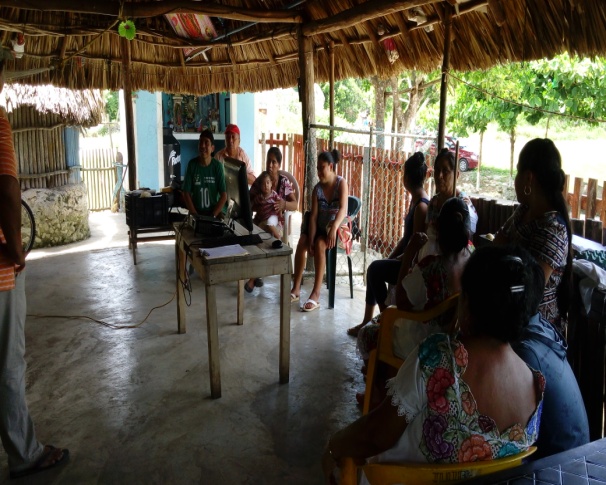 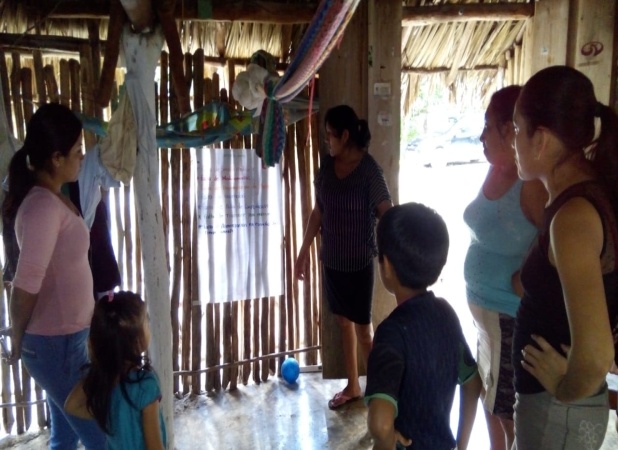 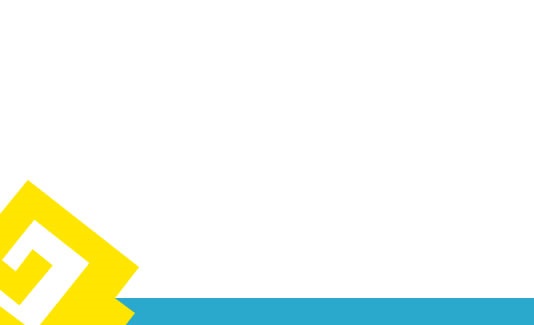 DIRECCIÓN DE DESARROLLO COMUNITARIO
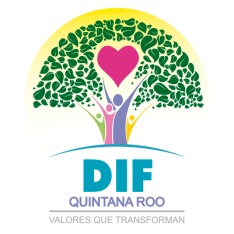 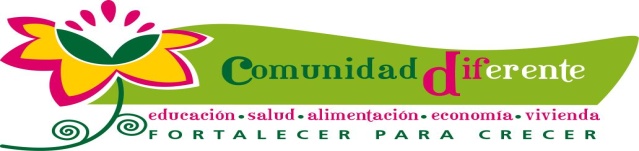 PROYECTO IMPLEMENTACION DE GRANJAS FAMILIARES DE GALLINAS PARA LA PRODUCCION DE HUEVO
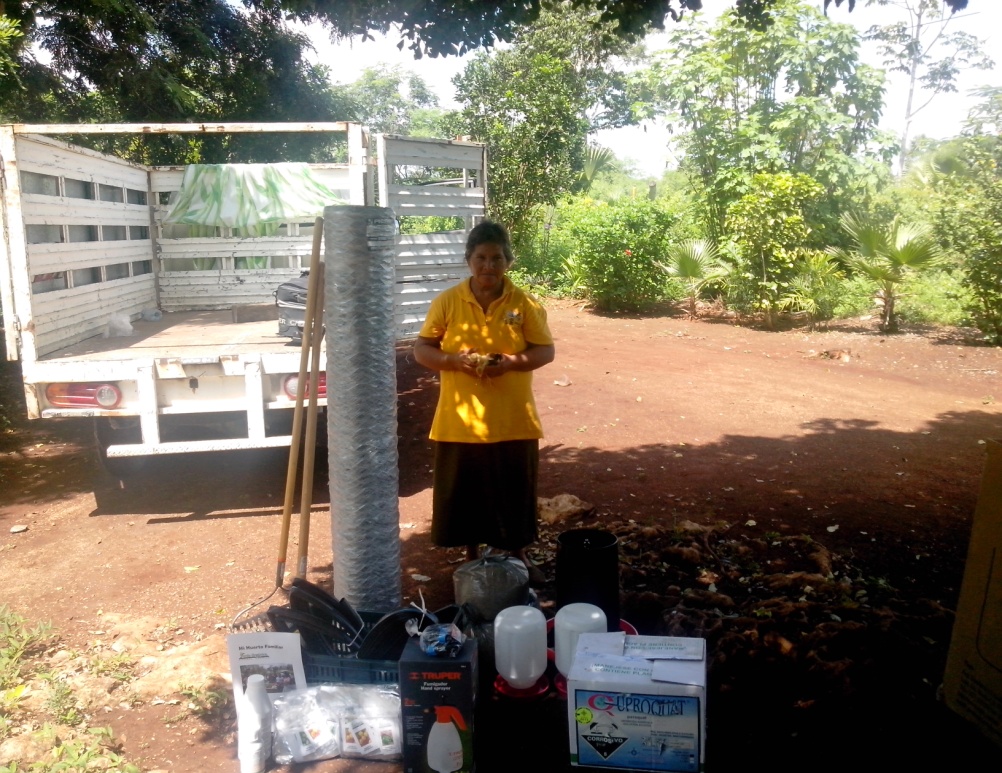 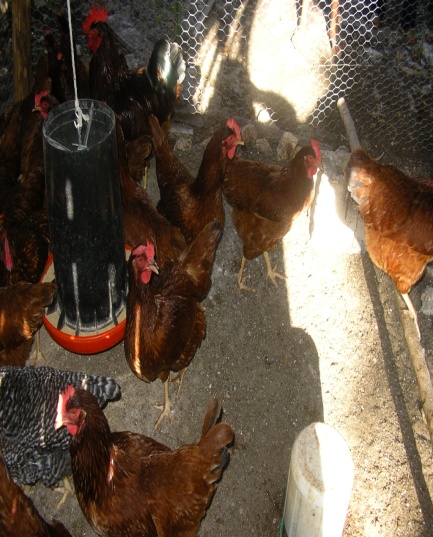 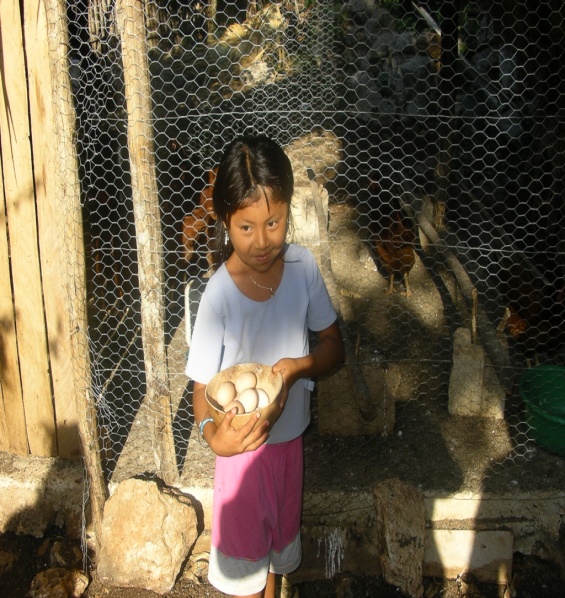 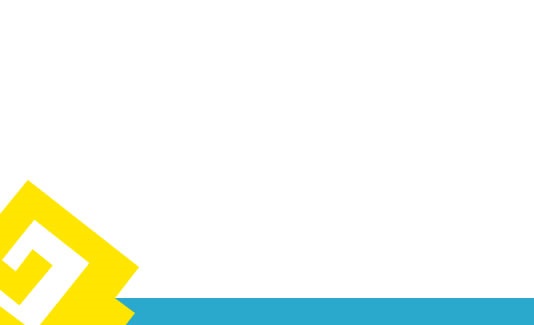 DIRECCIÓN DE DESARROLLO COMUNITARIO
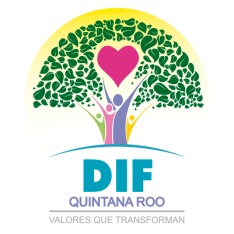 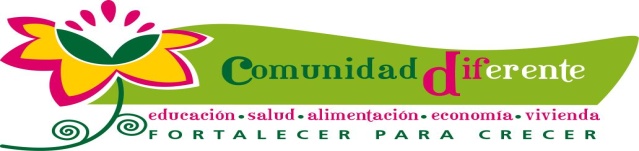 PROYECTO DE IMPLEMENTACIÓN DEL TRASPATIO PRODUCTIVO
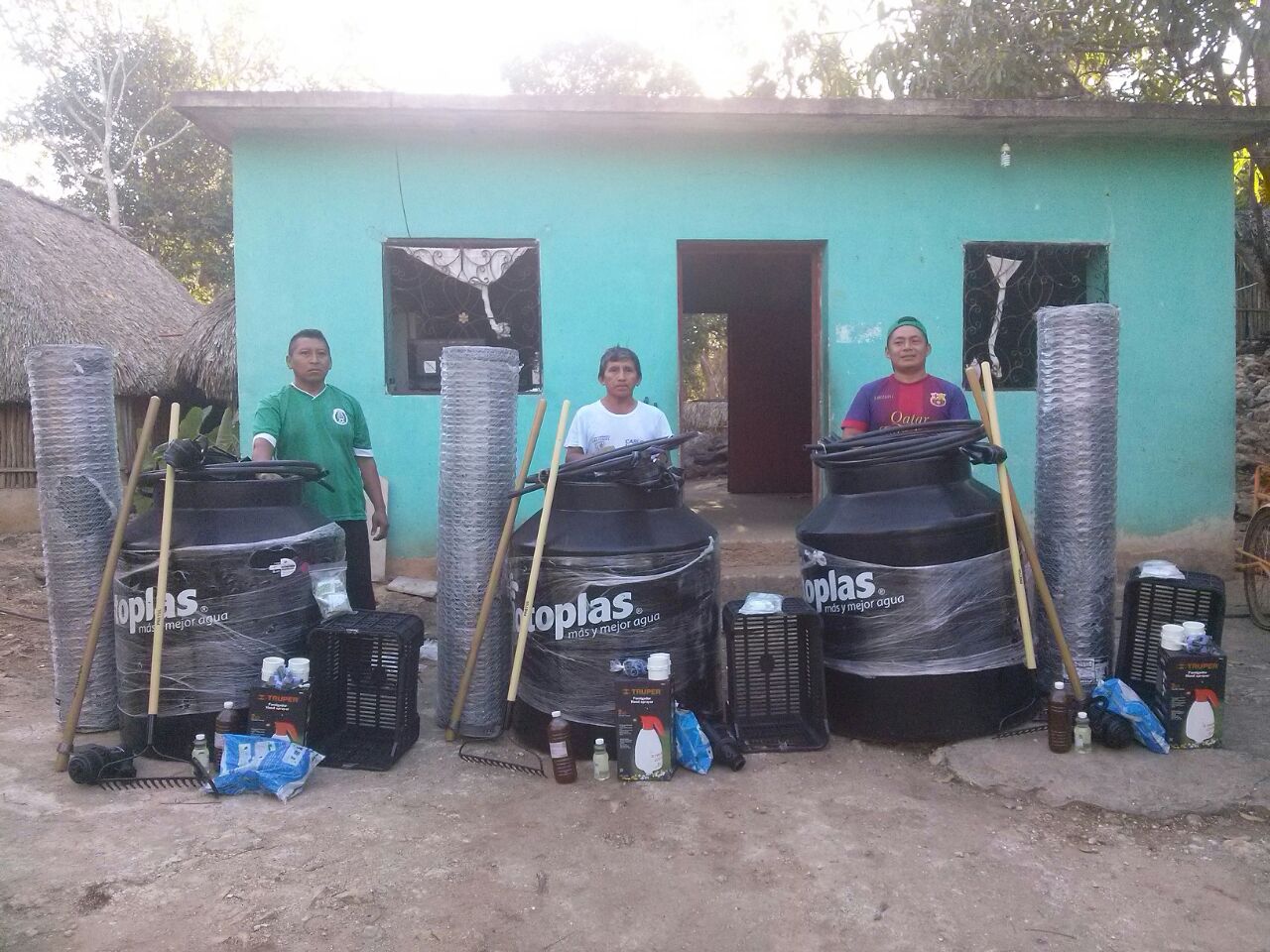 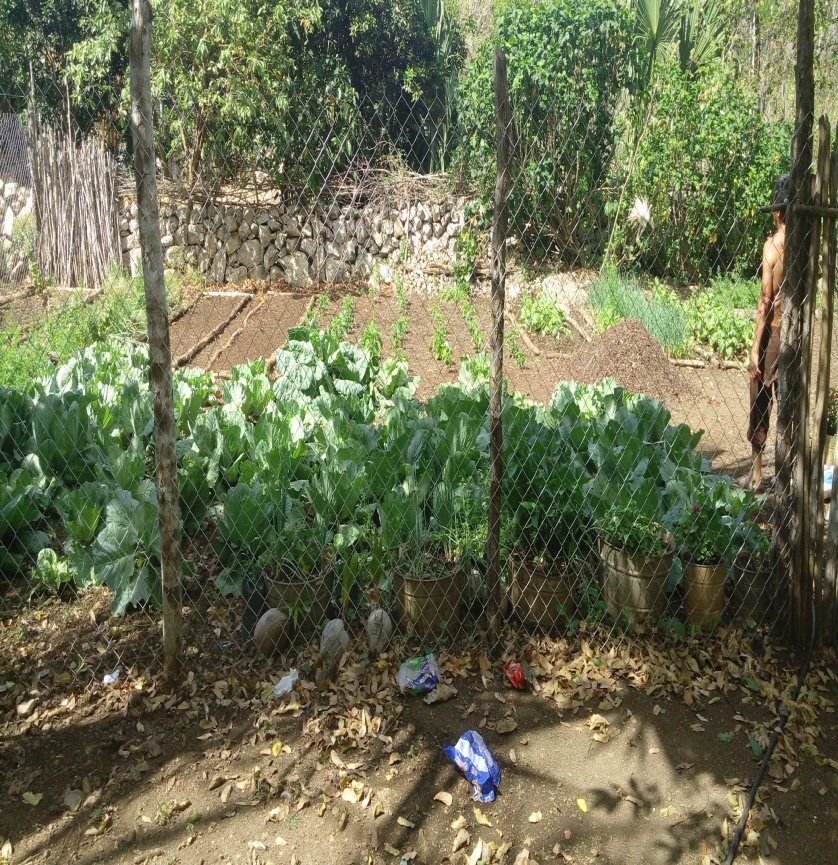 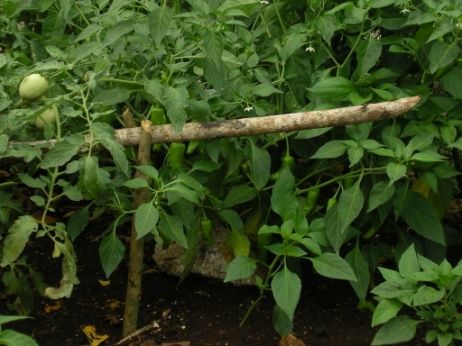 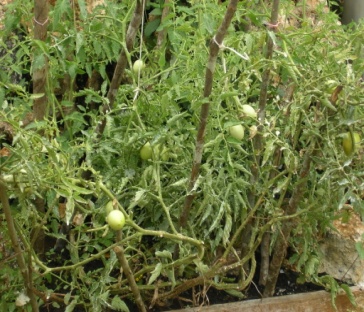 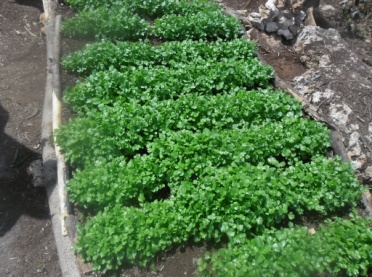 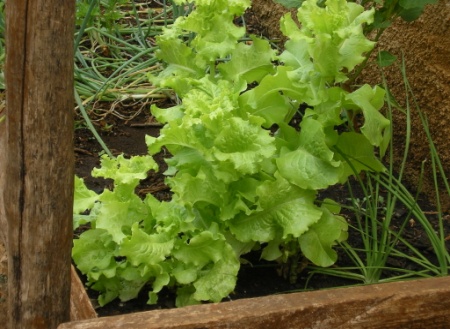 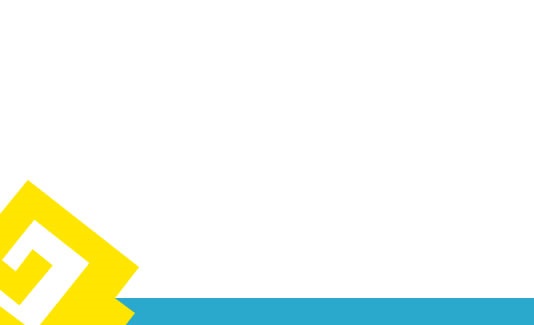 DIRECCIÓN DE DESARROLLO COMUNITARIO
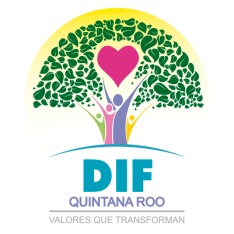 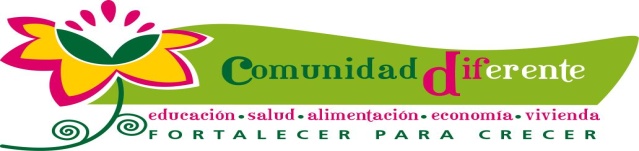 PROYECTO PRODUCCIÓN Y MANEJO DE ESPECIES MENORES
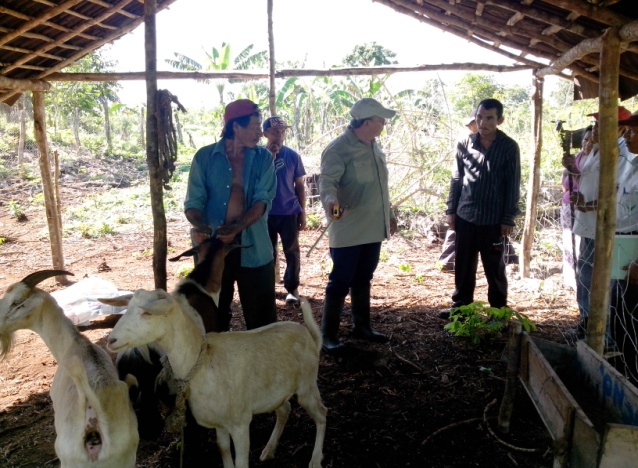 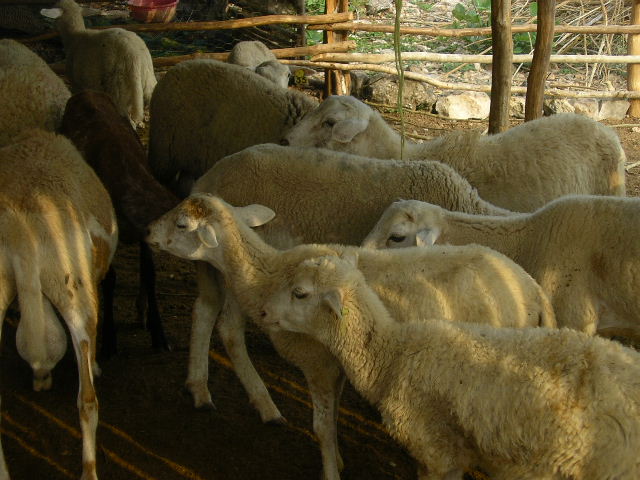 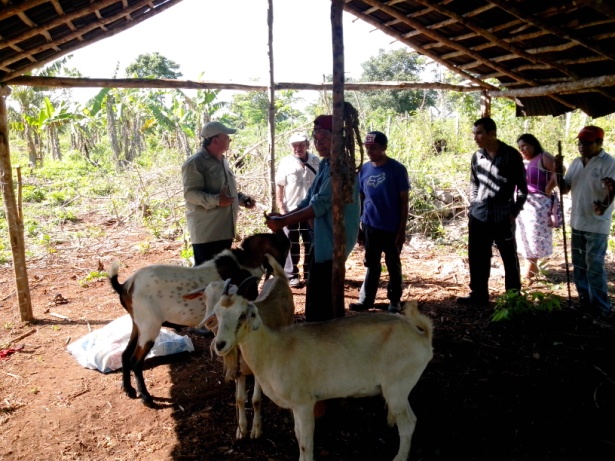 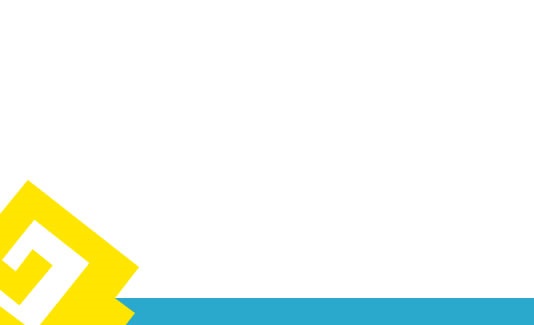 DIRECCIÓN DE DESARROLLO COMUNITARIO
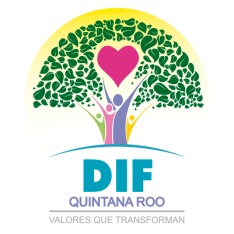 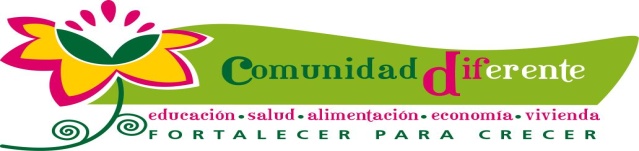 PROYECTO APICOLA
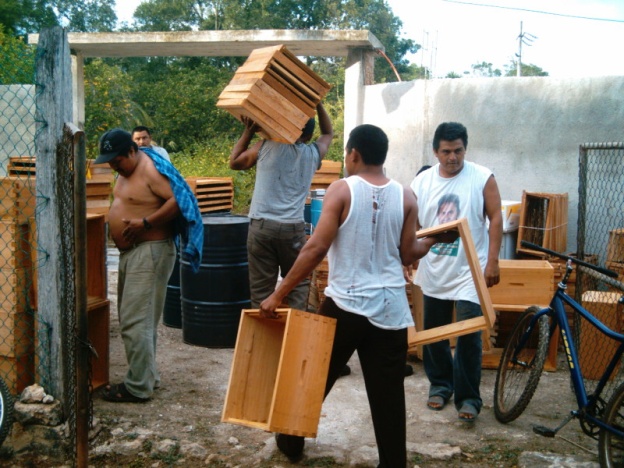 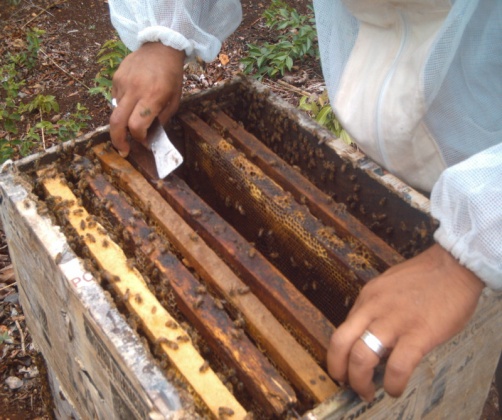 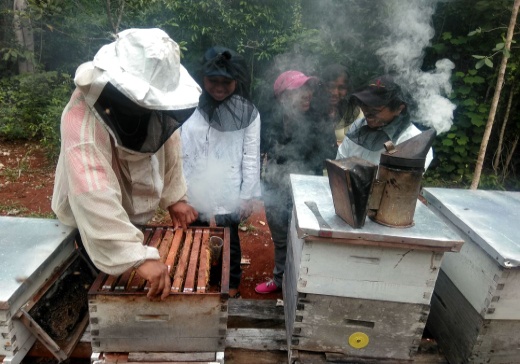 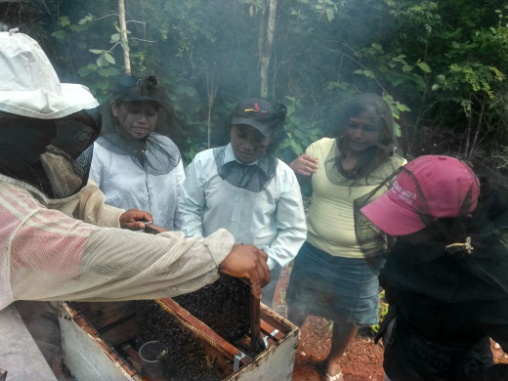 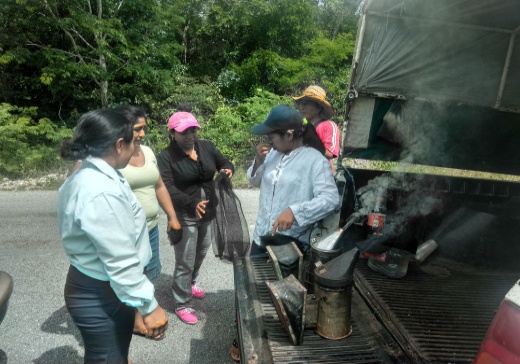 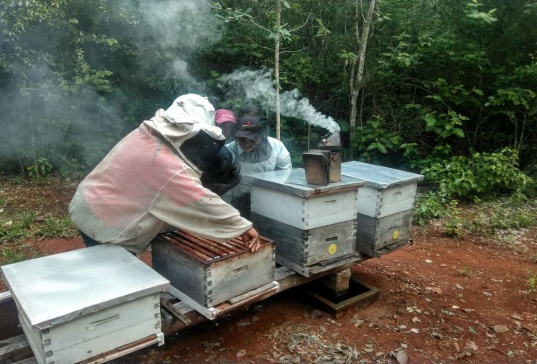 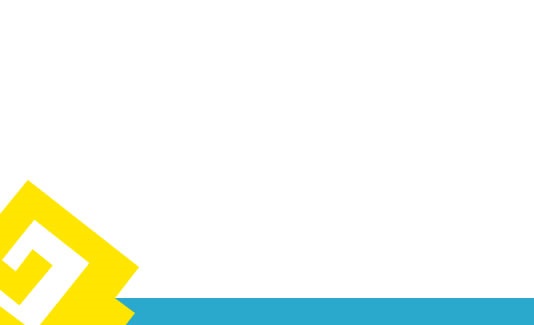 DIRECCIÓN DE DESARROLLO COMUNITARIO
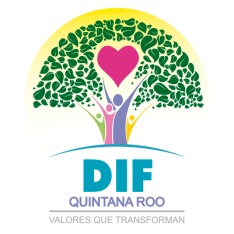 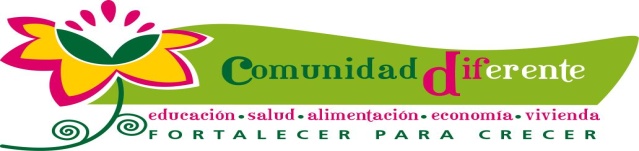 PROYECTO DE PANADERÍA Y REPOSTERÍA
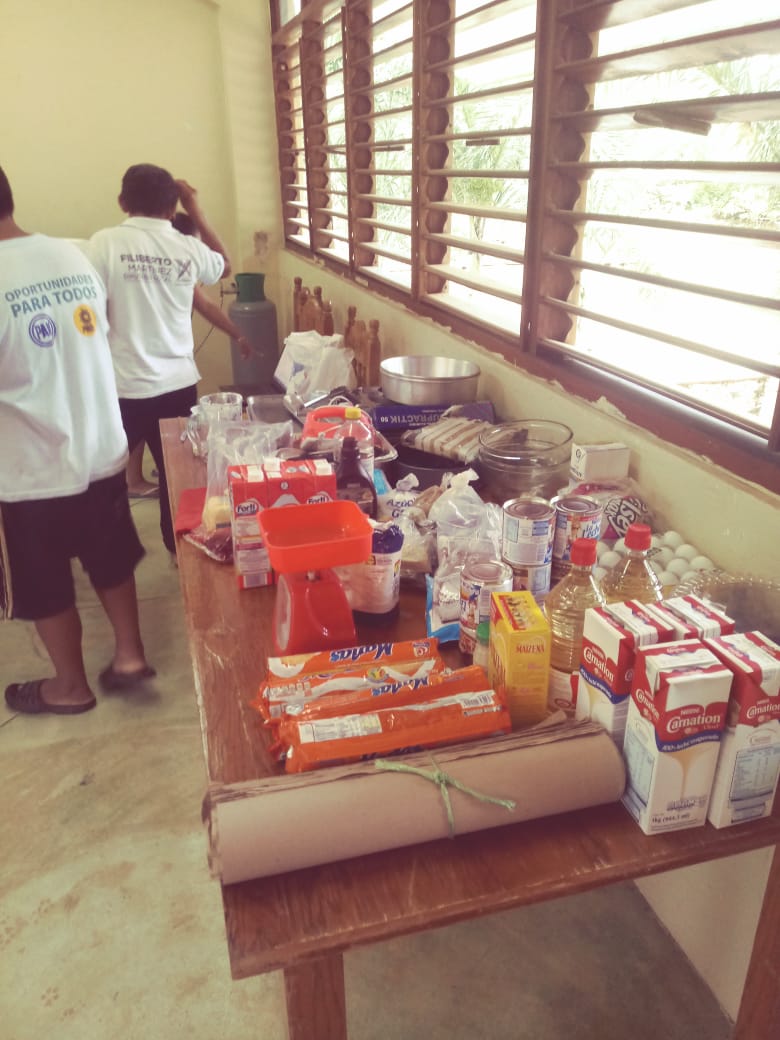 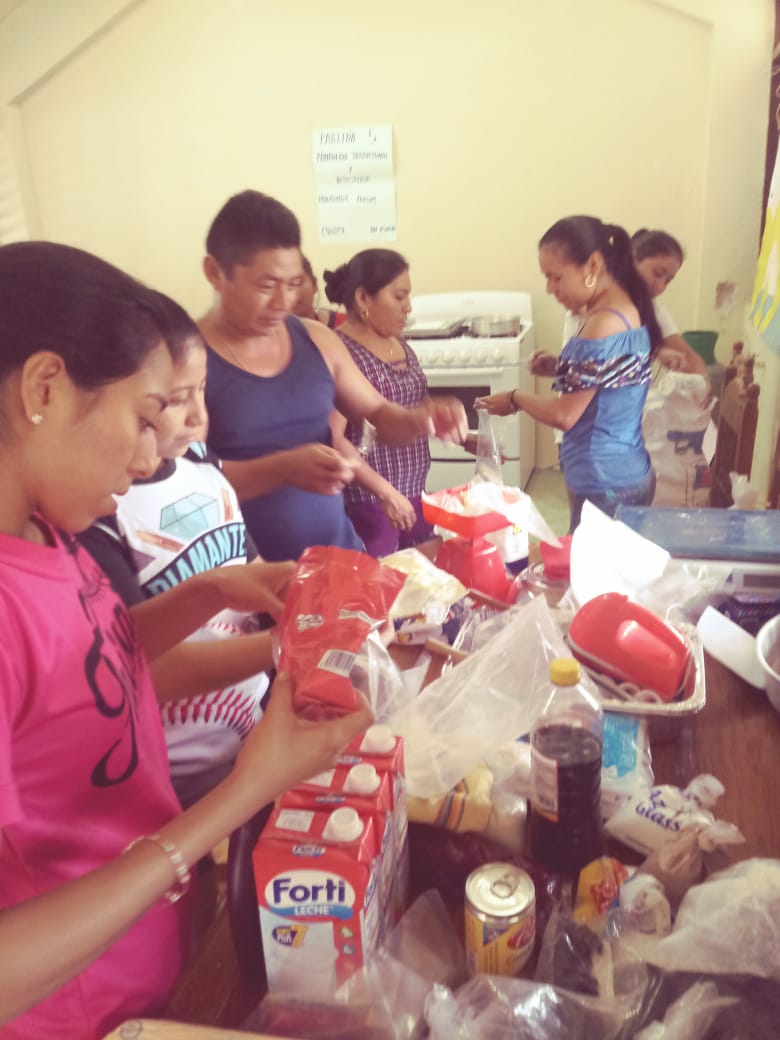 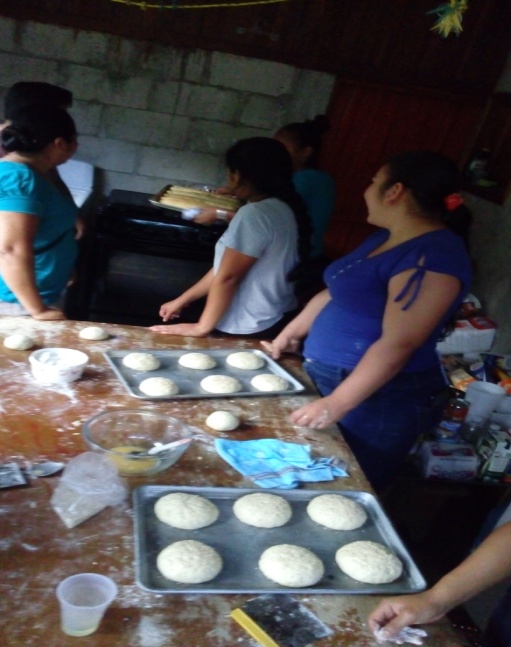 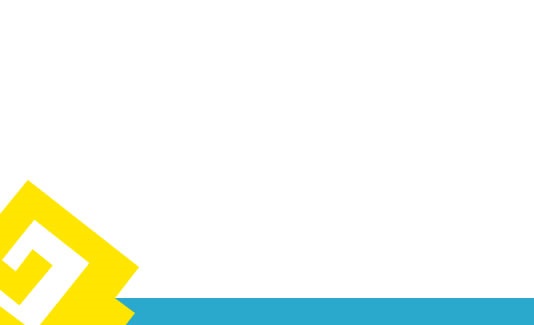 DIRECCIÓN DE DESARROLLO COMUNITARIO
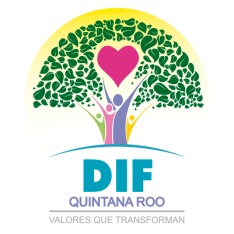 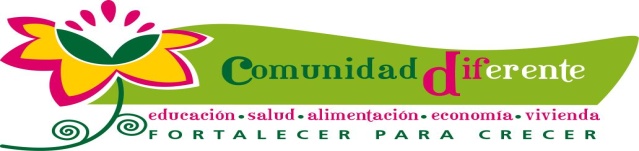 PROYECTO DE HAMACAS
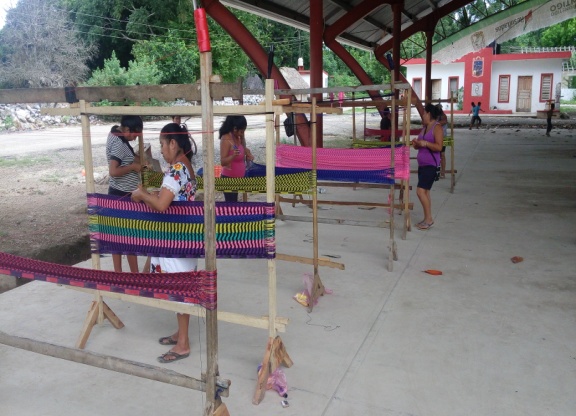 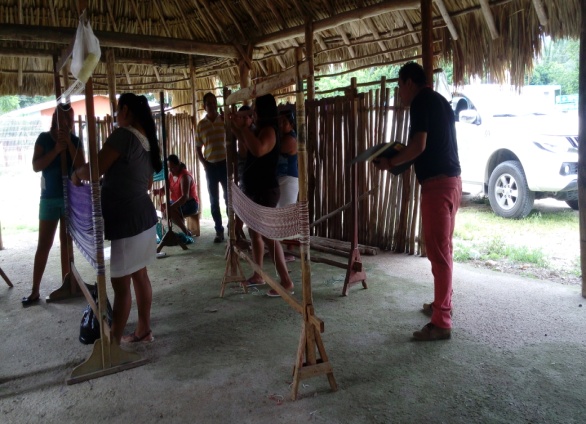 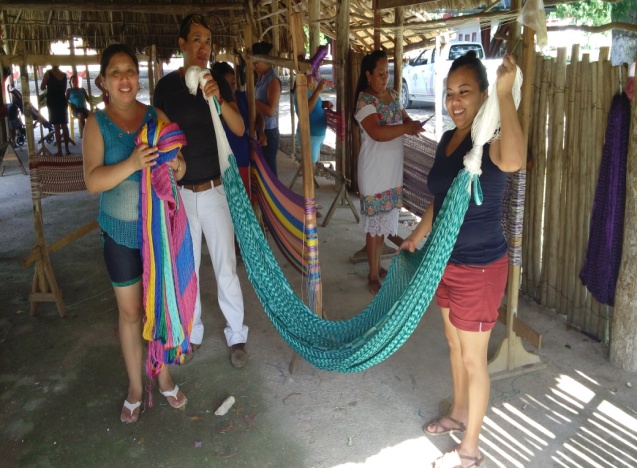 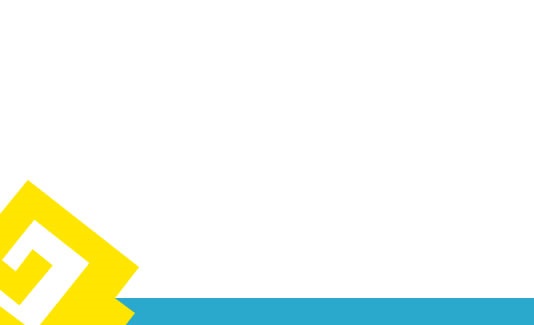 DIRECCIÓN DE DESARROLLO COMUNITARIO
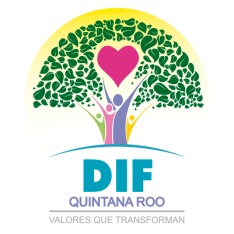 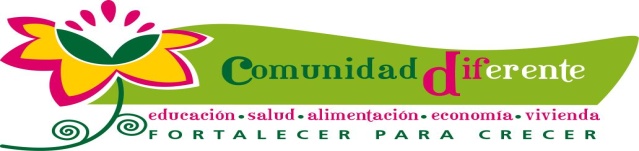 IMPULSO A LA LACTANCIA MATERNA DESDE LOS GRUPOS DE DESARROLLO
Fomentamos e impulsamos la lactancia materna a través de la capacitación a grupos de desarrollo en comunidades de cobertura del programa Comunidad DIFerente.
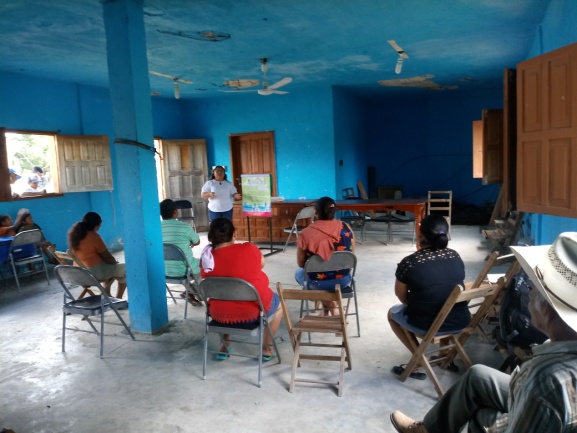 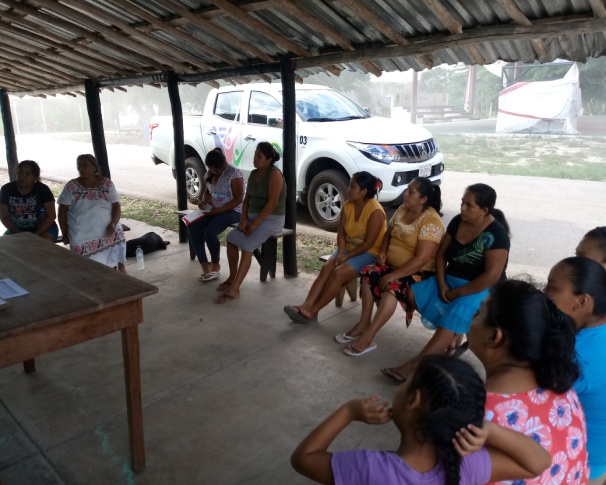 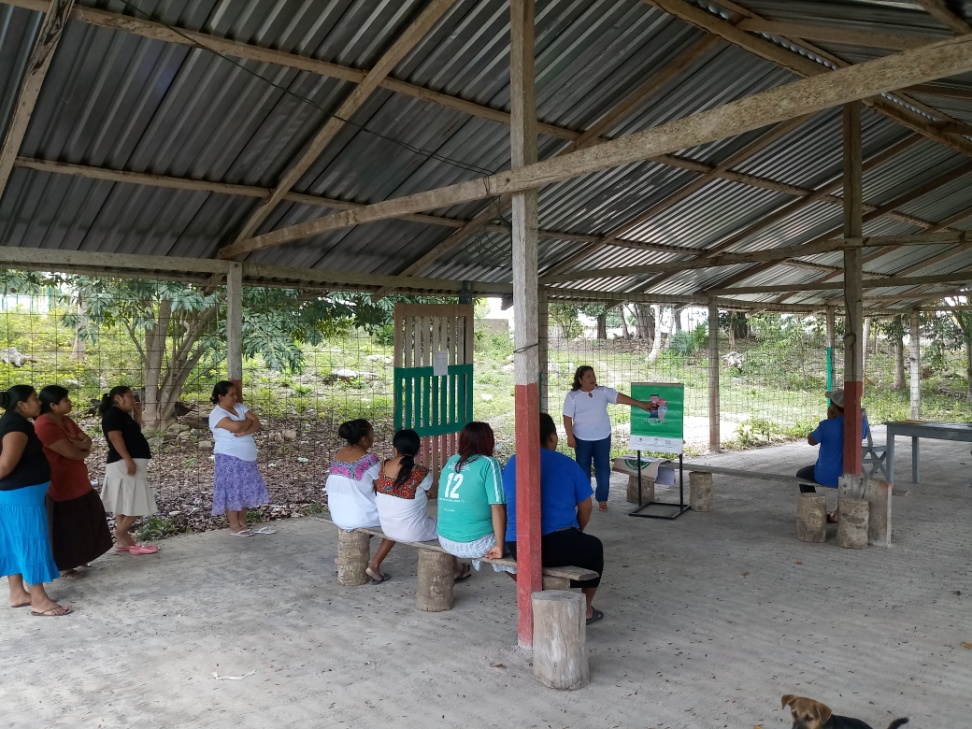 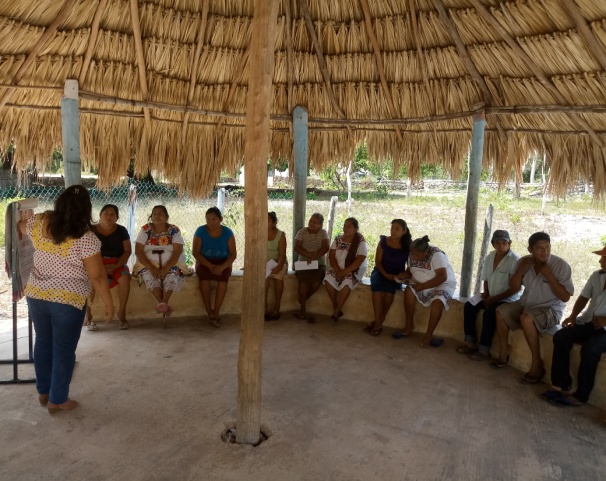 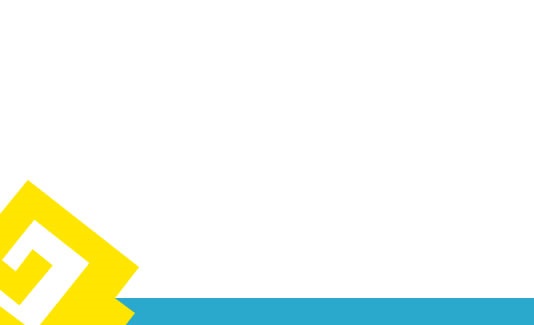 DIRECCIÓN DE DESARROLLO COMUNITARIO
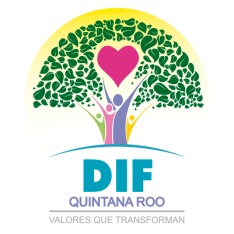 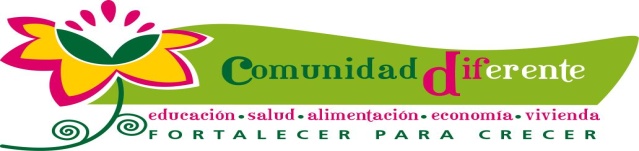 ORIENTACIÓN ALIMENTARIA A GRUPOS DE DESARROLLO
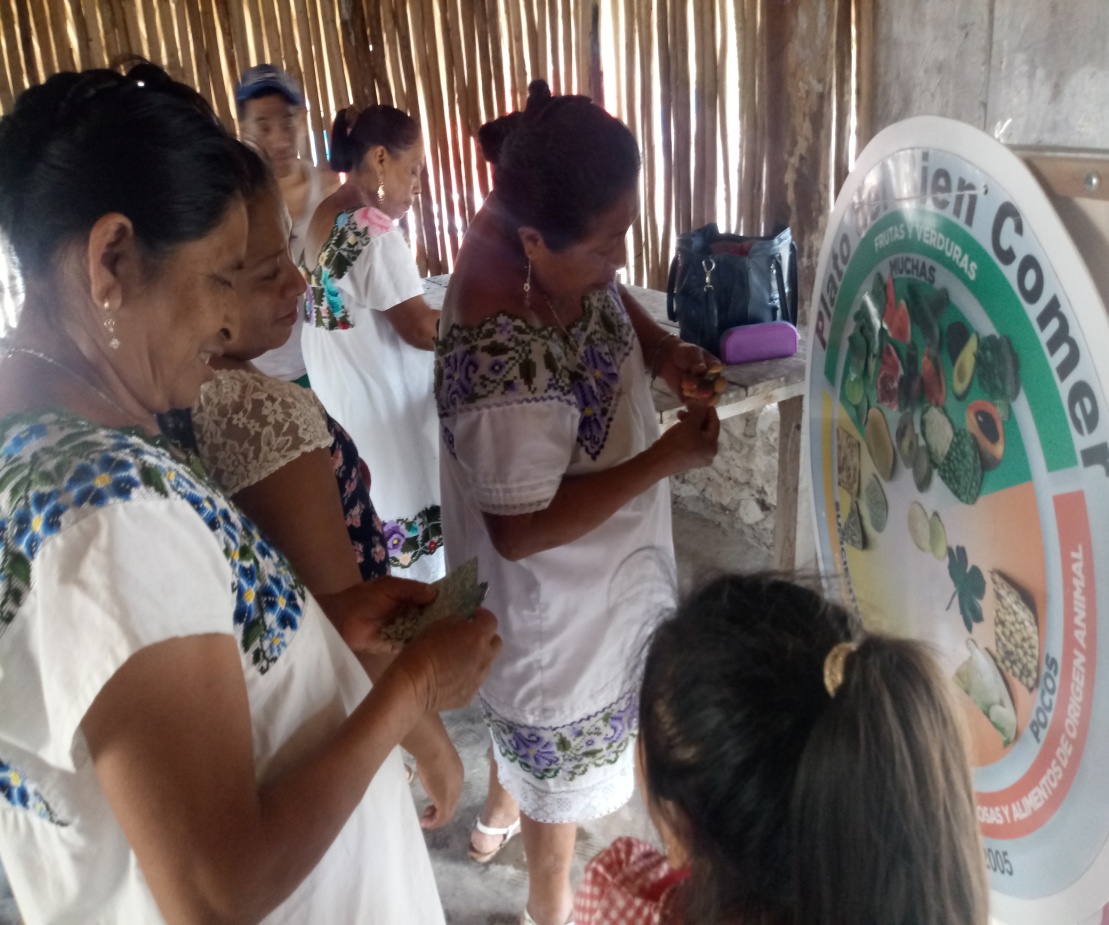 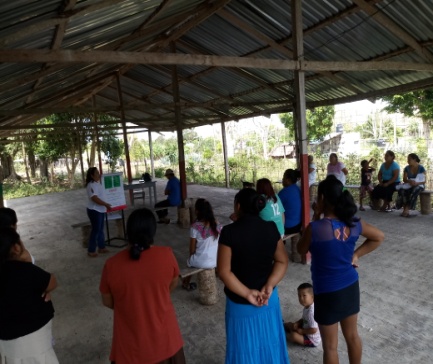 Capacitamos a grupos de desarrollo en temas de orientación alimentaria, resaltando la cultura alimentaria y el aprovechamiento de alimentos de la región.
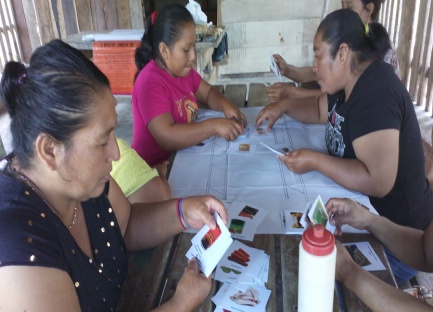 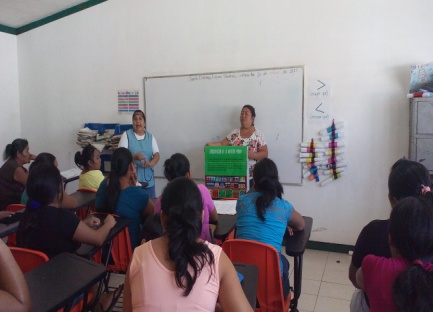 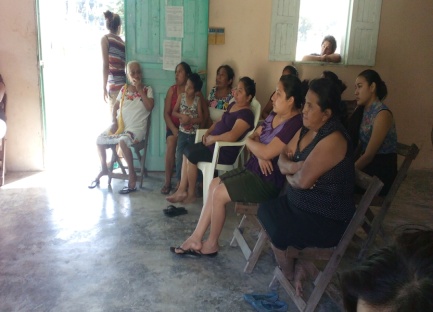 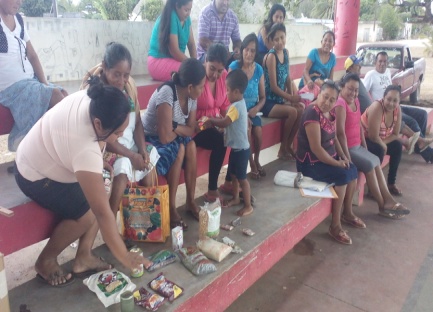 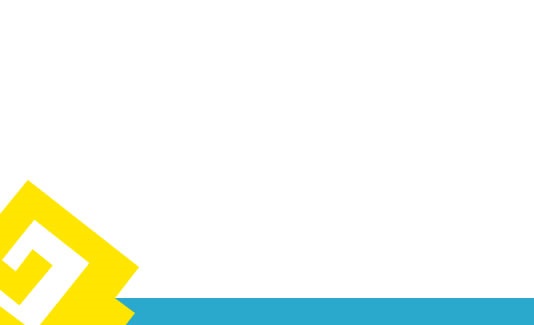 DIRECCIÓN DE DESARROLLO COMUNITARIO
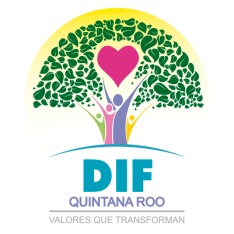 DESAFÍOS
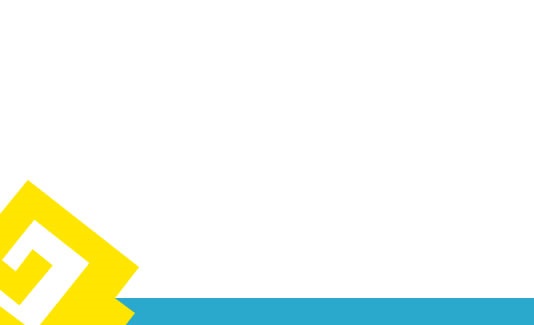 DIRECCIÓN DE DESARROLLO COMUNITARIO
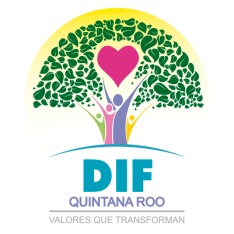 INCLUSIÓN DE FRUTA FRESCA
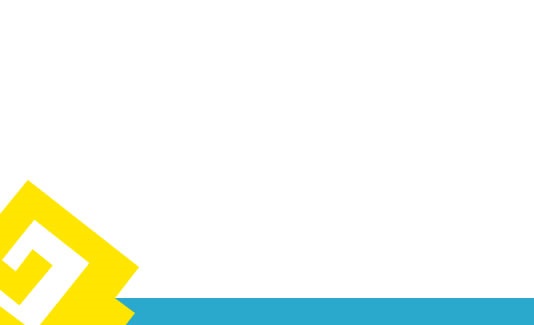 DIRECCIÓN DE DESARROLLO COMUNITARIO
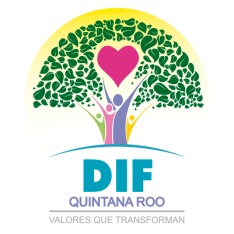 PROYECTO PILOTO “DIF-FRUTA”
Objetivo
	Fortalecer  la calidad nutricia de los desayunos escolares “calientes” e impulsar el consumo de fruta fresca a través de la inclusión en las dotaciones mensuales. 

	Actualmente la estrategia se implementa en espacios alimentarios de 28 localidades de la zona maya en el municipio de Felipe Carrillo Puerto.

	Inicio distribución: Octubre 2018.
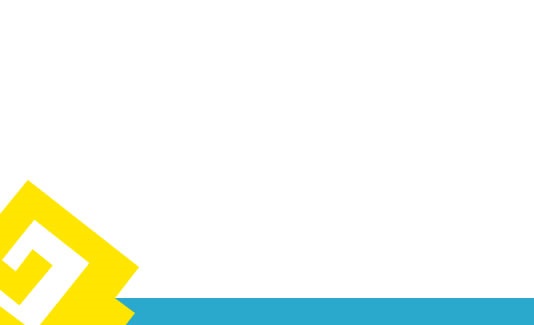 DIRECCIÓN DE DESARROLLO COMUNITARIO
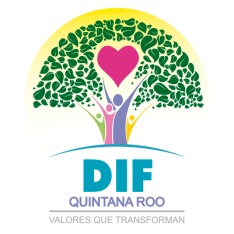 PROYECTO PILOTO “DIF-FRUTA”
Beneficios:
Entregas semanales de fruta fresca de temporada y de la región.
Consumo inmediato, por lo que no es indispensable el almacenamiento en frío.
Consumo de fruta en adecuado estado de maduración.
Aprovechamiento de cuotas de recuperación en la implementación de la estrategia.
Optimización de los recursos ya que al procesarse la fruta directamente en los espacios alimentarios, los costos se reducen.
Evitamos generación de basura por envases individuales y fomentamos el aprovechamiento de cáscaras y residuos en forma de composta.
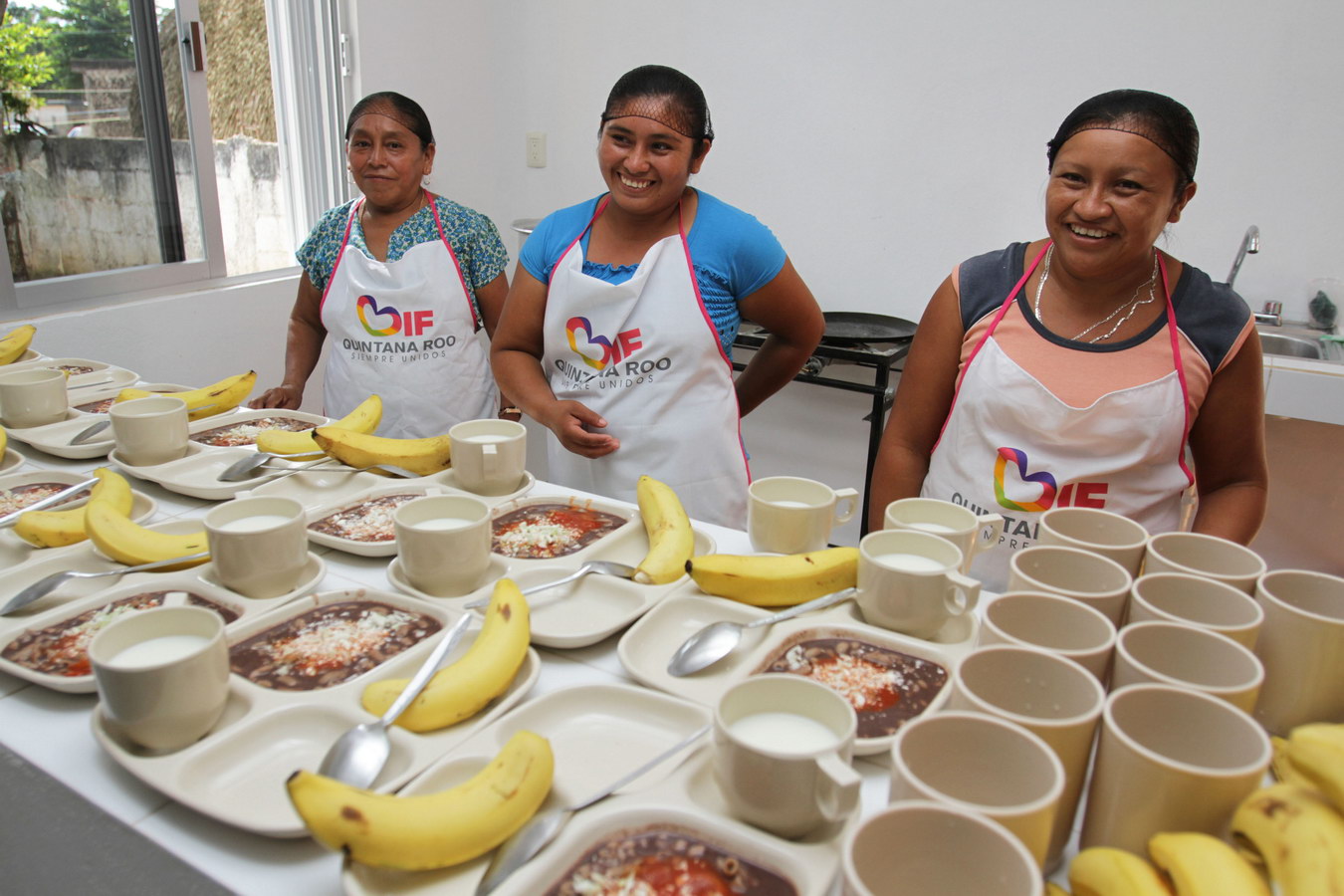 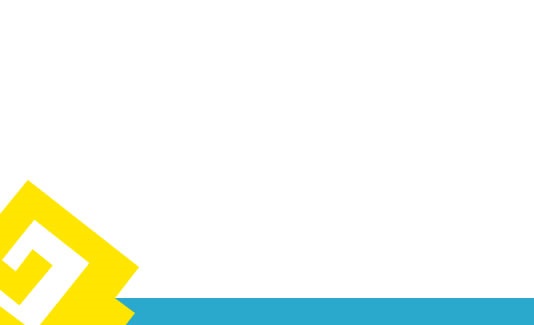 DIRECCIÓN DE DESARROLLO COMUNITARIO
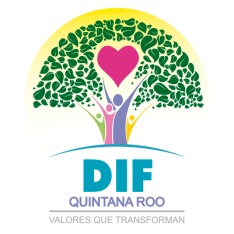 INCLUSIÓN DE VERDURA FRESCA Y PROTEÍNA DE ORIGEN ANIMAL
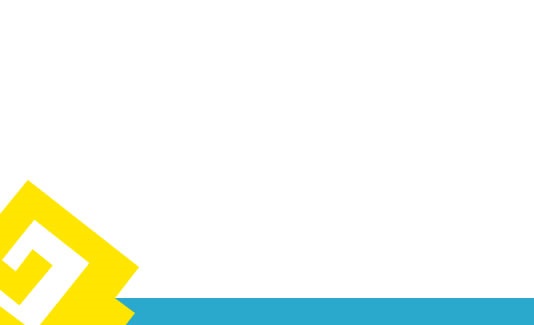 DIRECCIÓN DE DESARROLLO COMUNITARIO
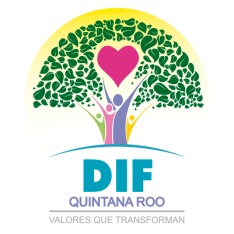 PROYECTO PILOTO “AGRO-ACUACULTURA”
Objetivo
	Fortalecer la calidad nutricia de los desayunos escolares  a través de la inclusión de pescado y hortalizas cultivados de manera sostenible.
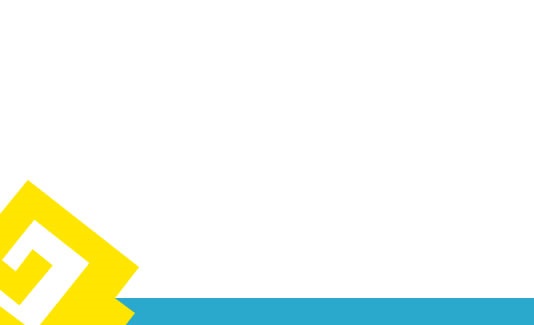 DIRECCIÓN DE DESARROLLO COMUNITARIO
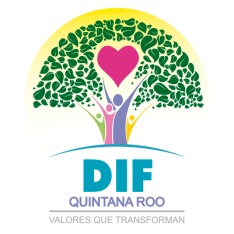 PROYECTO PILOTO “AGRO-ACUACULTURA”
EL FUTURO QUE NO QUEREMOS
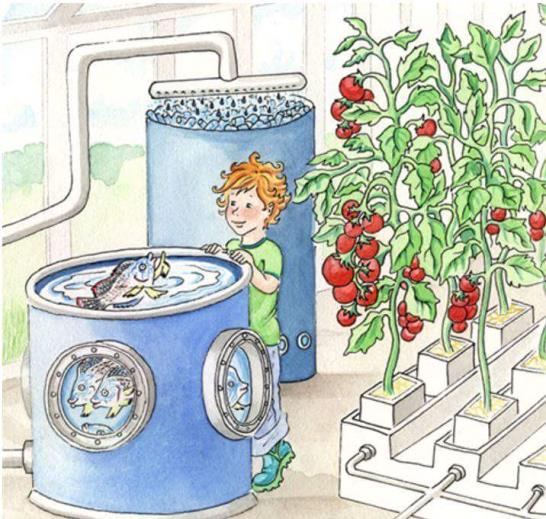 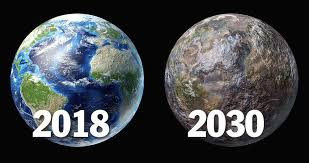 Para combatir el cambio climático:
 “ES NECESARIO ESTRATEGIAS QUE PERMITAN DISMINUIR LAS EMISIONES DE CARBONO”
Debemos cambiar la forma en que usamos la tierra
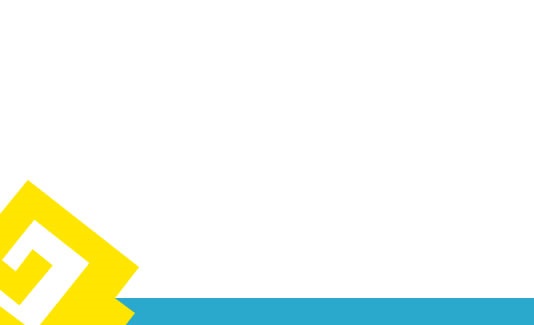 Crear sistemas sostenibles de producción de alimentos
como la  “Agro-Acuacultura”
DIRECCIÓN DE DESARROLLO COMUNITARIO
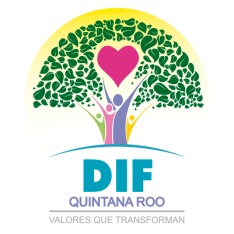 PROYECTO PILOTO “AGRO-ACUACULTURA”
BENEFICIOS
Modelo de producción de alimentos sostenible: Integración de dos sistemas productivos en un sistema cerrado
Producción con poca huella de carbono
Beneficio económico y social: Genera ingresos y empleo
Seguridad Alimentaria: Causa un impacto positivo al favorecer el acceso a alimentos  como el pescado y hortalizas Fuente de: proteína de origen animal, omega 3, vitaminas, fibra.
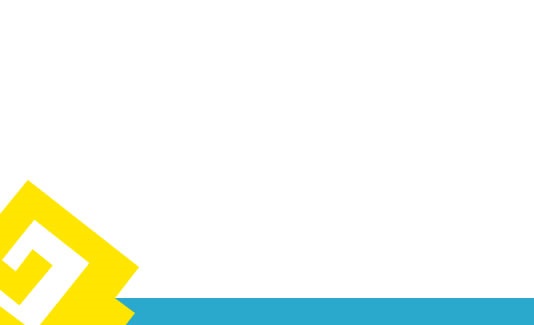 Educativa: A través de visitas guiadas que expliquen su funcionamiento.
DIRECCIÓN DE DESARROLLO COMUNITARIO
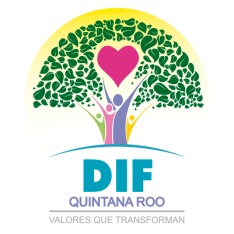 DISEÑO Y SISTEMA A INSTALAR
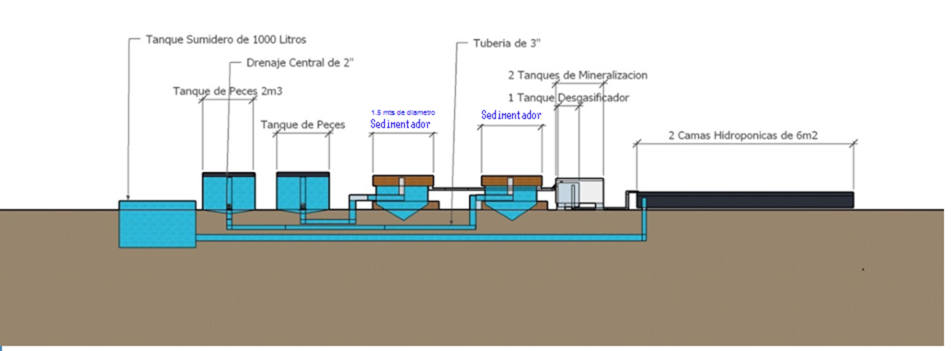 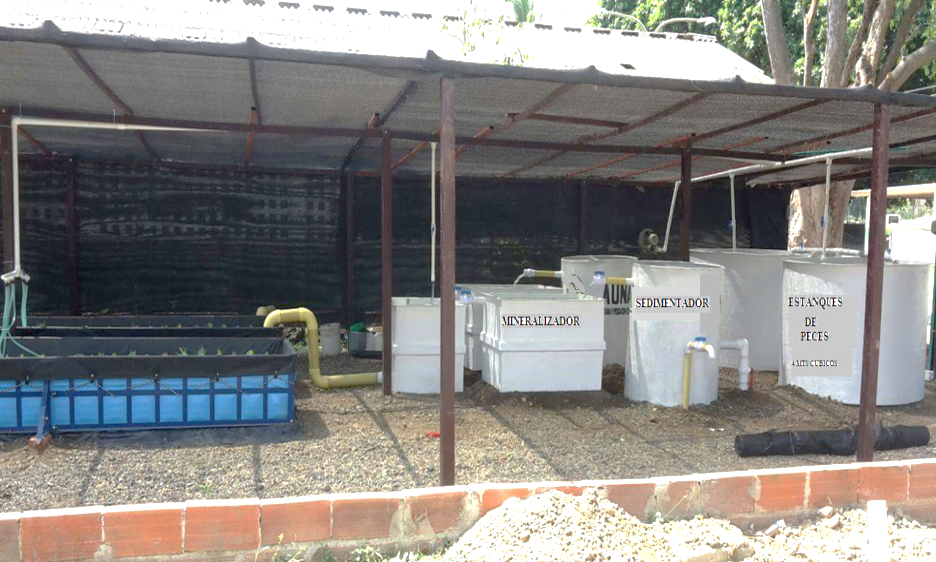 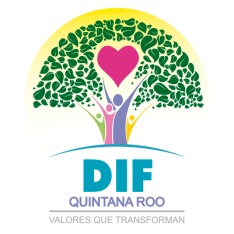 PROYECTO PILOTO “AGROACUACULTURA”
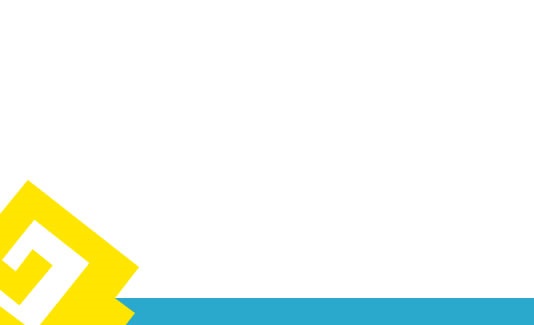 DIRECCIÓN DE DESARROLLO COMUNITARIO
[Speaker Notes: E]